Serie de Talleres del Valle de San Joaquín
Fortalecer las estructuras organizacionales
California CLT Network en colaboración  
con CNB Consulting
13 de febrero, 2023 
1:00 - 3:00 pm
Via Zoom
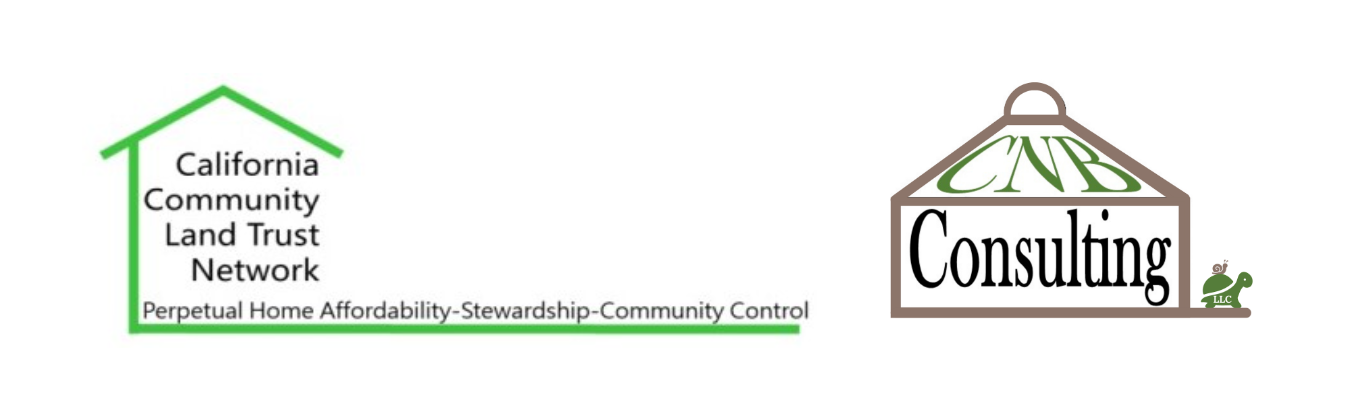 Bienvenida
Interpretes:
Lluvia Cardenas and Melody Gonzalez
Intros
Intro CA CLT Network + CNB Consulting
Descripción general de SJV y el proyecto de análisis del entorno
Analisis del entorno: proyecto iniciado por la Colaboración de Financiadores SJV de The Funders Network
Financiadores interesados en apoyar la propiedad comunitaria BIPOC
2 de 3 talleres para promover el conocimiento de los modelos de propiedad comunitaria
El primer taller abarcó los modelos de propiedad comunitaria, incluido el contenido introductorio de CLTs
Los proyectos pueden incluir viviendas asequibles + granjas urbanas u otros trabajos agrícolas, cooperativas de trabajadores y espacios sin fines de lucro
Comunidades diversas en SJV, cada una con sus necesidades únicas
Contenido de hoy
Trabajar con la Junta Directiva y el personal 
Organización de un Fideicomiso de Tierras Comunitarias (CLT)
Participación de la comunidad
Presentador
Richard Harriman
Abogado Medio Ambientalista/Uso de la Tierra
ESTRATEGIAS PARA INVOLUCRAR E INSTAR A MIEMBROS DE LA MESA Y DEL PERSONAL CONSIDERAR ALTERNATIVAS Y OPORTUNIDADES PARA LA PROPIEDAD COMUNITARIA Y/O FIDEICOMISOS DE TIERRAS COMUNITARIAS
Richard L. Harriman
Abogado Medioambiental/Uso de Tierras
SUMARIO DE ESTRATEGIA PARA AUMENTAR EL INTERÉS Y APOYO DE LOS MIEMBROS DE LA MESA Y PERSONAL PARA ADOPTAR UN MODELO DE PROPIEDAD COMUNITARIA
El carácter de la estrategia: aumentar las opciones para crear bienes de patrimonio comunitario

Contactar a directores ejecutivos y socios de organizaciones comunitarias sin fines de lucro para reunirse e introducir la estrategia

Resumen de los beneficios de la formación de un CLT a Comunidades Desventajadas y Desatendidas (DUC, por sus siglas en inglés) y a la comunidad en general

Presentar materiales preparados por el Director Ejecutivo de un Food Bank delineando los beneficios de un CLT a la comunidad

Preparar una lista de fuentes de financiamiento de agencias publicas y de organizaciones sin fines de lucro para cada uno de los Food Banks locales e identificar y priorizar las fuentes de financiamiento. 

Identificar un programa para coordinar o integrar lo anterior con los esfuerzos del Food Bank local/comunidad con los principios del CCLTN en el sitio web (John Davis y Leo Goldberg)
IMPLEMENTACIÓN DE LA ESTRATEGIA
Solicitar reunión para hacer la presentación a cada fuente de financiamiento
 
Confirme que la fuente de financiamiento apoya o no se opone a este esfuerzo de divulgación. 

Presentar los beneficios específicos de CLT a cada organización y explicar cómo la estrategia apoya las metas y objetivos de la fuente de financiamiento.

Proporcionar información/evidencia de cómo otras comunidades se han beneficiado de la creación de CLT local

Proporcionar información/evidencia de cómo las empresas conjuntas y otros esfuerzos de cooperación legal con CLT local apoyan la adopción e implementación del modelo de Banco de Alimentos/CLT
IMPLEMENTACIÓN DE LA ESTRATEGIA
Proporcionar información/evidencia de cómo las empresas conjuntas y otros esfuerzos de cooperación legal con CLT local apoyan la adopción e implementación del modelo de Banco de Alimentos/CLT

Explicar el "efecto multiplicador" de la formación y adquisición de bienes inmuebles y otros activos económicos por parte de CLT locales y el trabajo con las entidades de agencias públicas existentes (federales, estatales y locales)

Alentar al Banco de Alimentos local a ampliar sus programas para aumentar la seguridad y la producción local de productos frescos nutritivos mediante su programa de horticultura de autoayuda urbana y rural.

Presentar hechos y evidencia sobre cómo la creación de una relación entre la entidad local sin fines de lucro (Banco de Alimentos) y el CLT local conduce a la creación de "equidad comunitaria" que es beneficiosa para el CLT local y la comunidad local en su conjunto.
OPCIONES DE ESTATUS ORGANIZACIONAL Y/0 ADQUISICIÓN LEGAL DE TIERRAS U OTROS ACTIVOS
Las organizaciones de la Sección 501 (c)(3) del IRC pueden tener  títulos de propiedad de  tierras u otros activos, pero deben  estar autorizadas en sus Artículos de Incorporación  y Estatutos para tener este poder y    deben cumplir con  los requisitos y limitaciones de informes de  IRC y FTB  con respecto a la transferencia de dichos activos 

Un  abogado fiscal o contador público competente puede asesorar a la Junta Directiva de una organización con tipificación 501 (c) (3)  sobre cómo cumplir con los  requisitos y deberes corporativos y fiscales mencionados anteriormente

Otras  entidades sin fines de lucro  y/o con fines de lucro o acuerdos  legales  están disponibles para su uso por parte de la  entidad principal con otras entidades, tales como: 1) sociedades, 2 acuerdos de empresas conjuntas, 3)  sociedades en comandita simple, 4)  asociaciones de beneficio mutuo  (los ingresos pueden estar sujetos a tributación); 5) cooperativas agrícolas; 6) contratos; 7) arrendamientos, 8)  contratos de arrendamiento con opción de compra, y/o   9) otras entidades o acuerdos

Ejemplos de  relaciones permisibles con  entidades con fines de  lucro
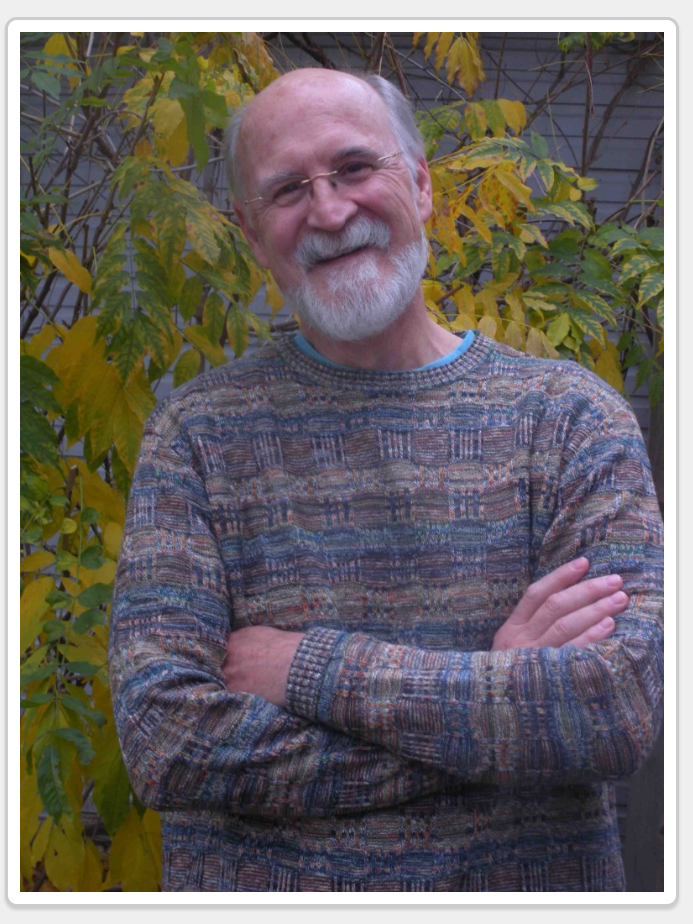 John Davis
Cofundador de Burlington Associates in Community Development, una cooperativa nacional de consultoría

Co-Director, Centro para la Innovación de Fideicomisos de Tierras Comunitarias
Fideicomisos de Tierras Comunitarias
Visión general de 
Opciones organizativas

John Emmeus Davis

Center for CLT Innovation
www.cltweb.org
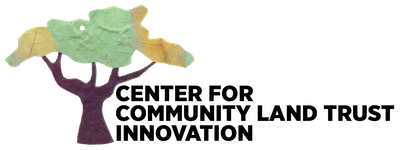 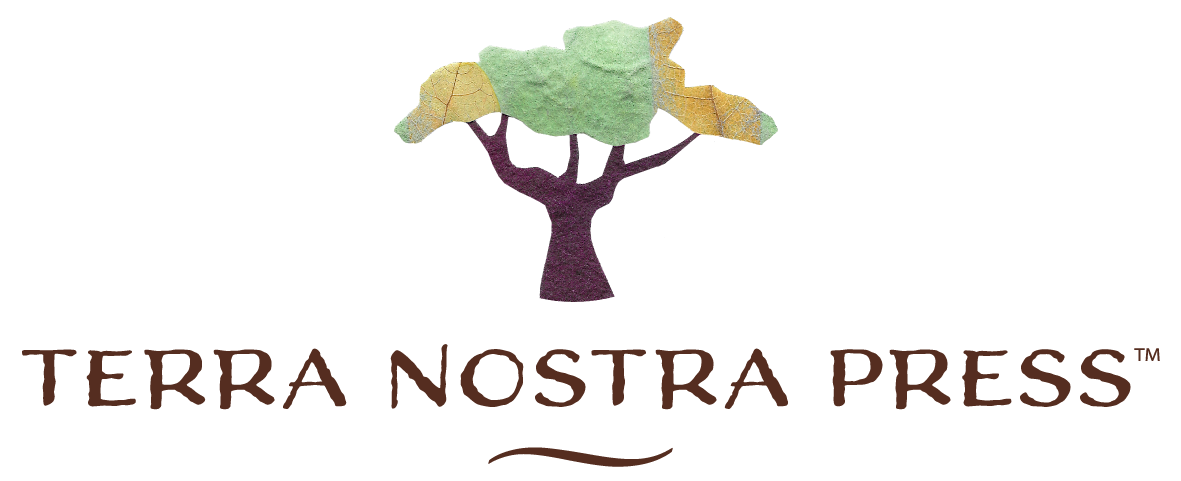 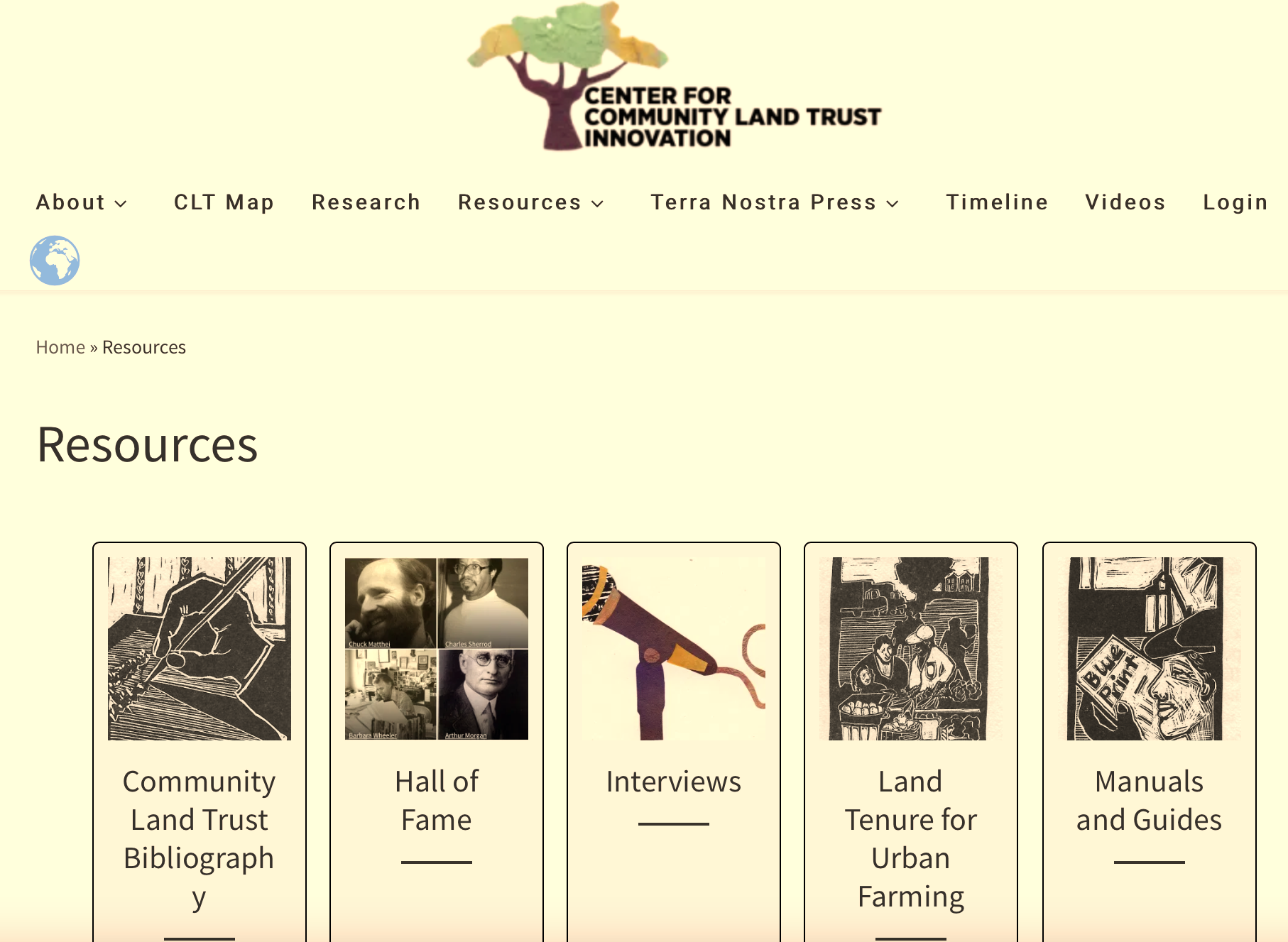 Una biblioteca gratuita de materiales técnicos y educativos:  www.cltweb.org
Libros y monografías publicados porTerra Nostra Press
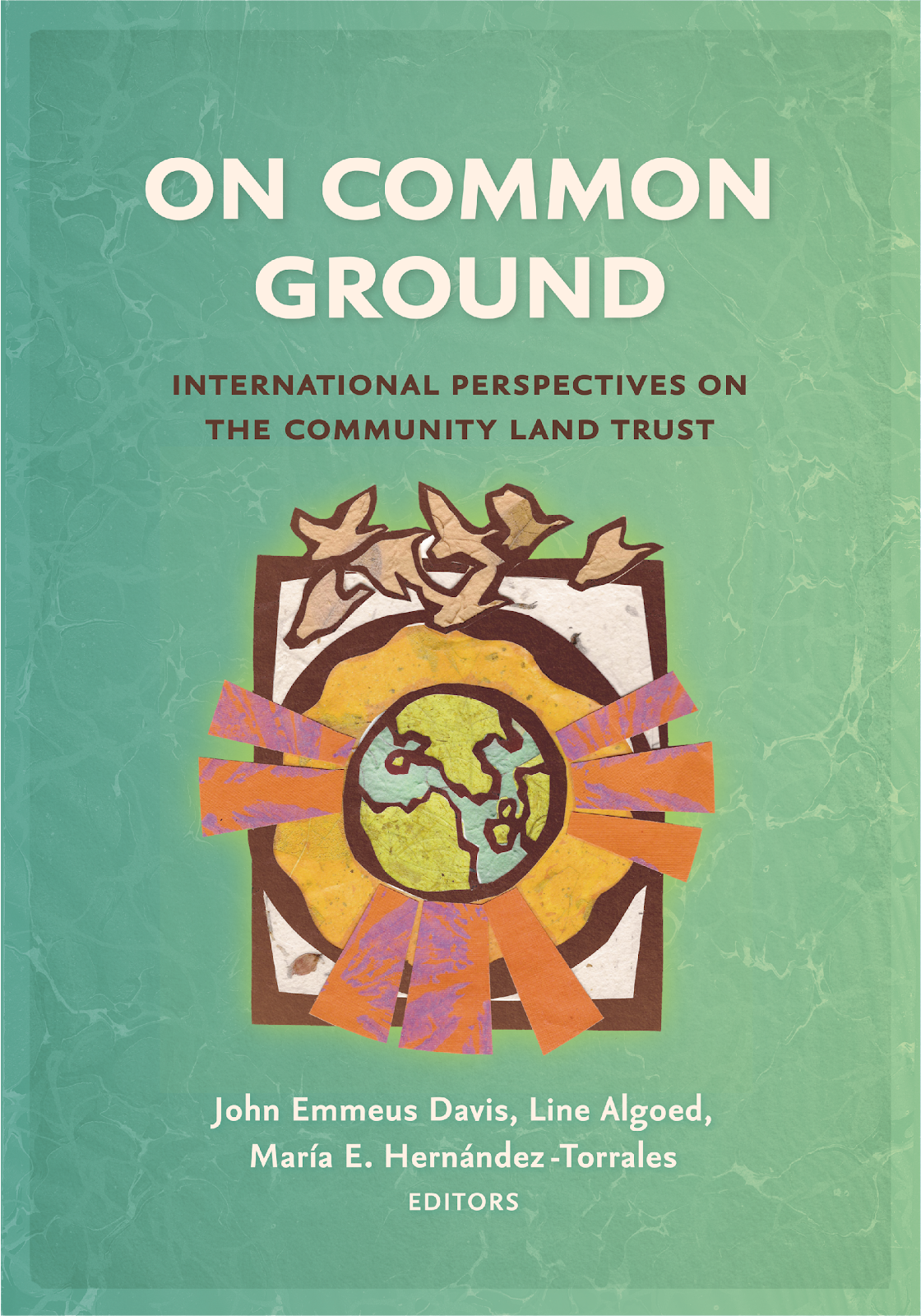 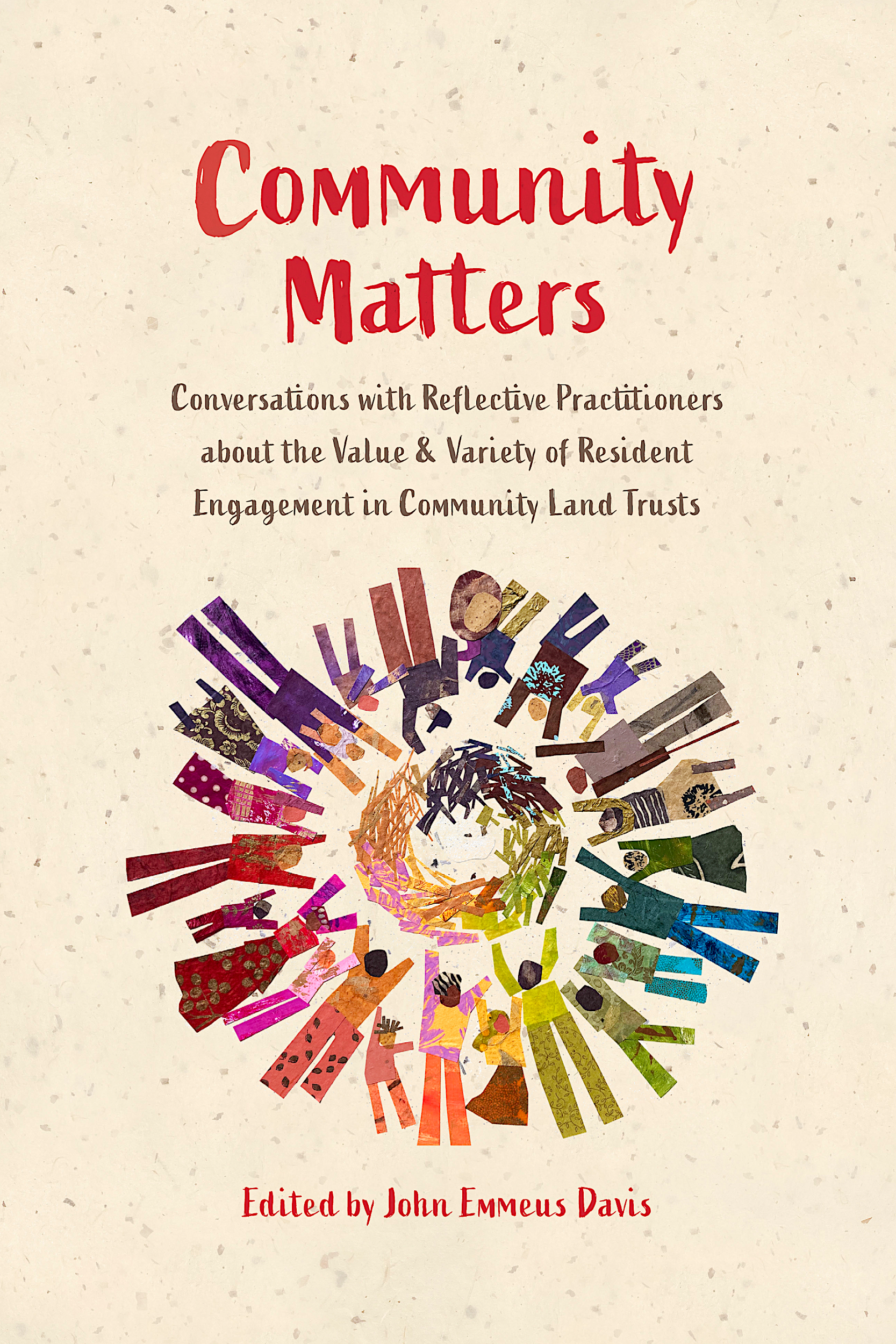 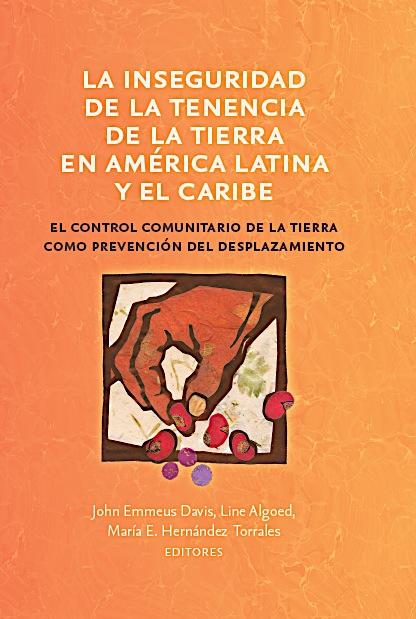 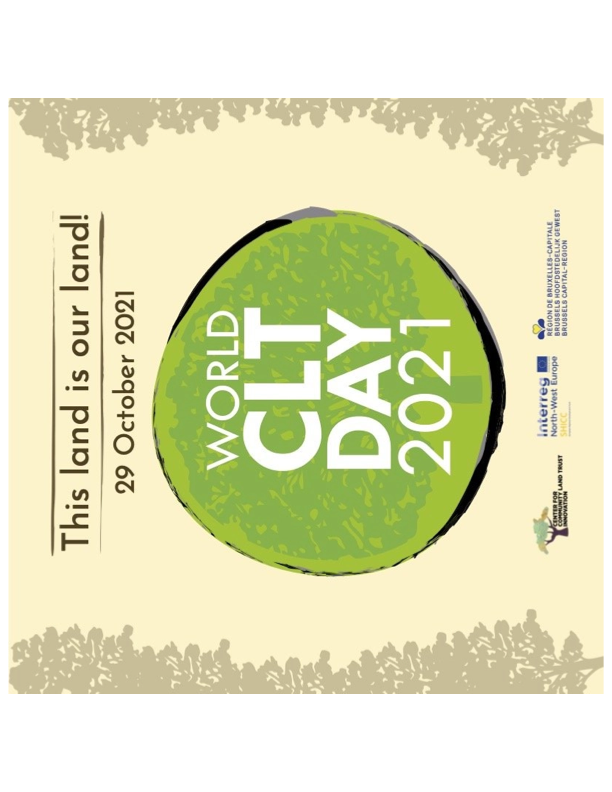 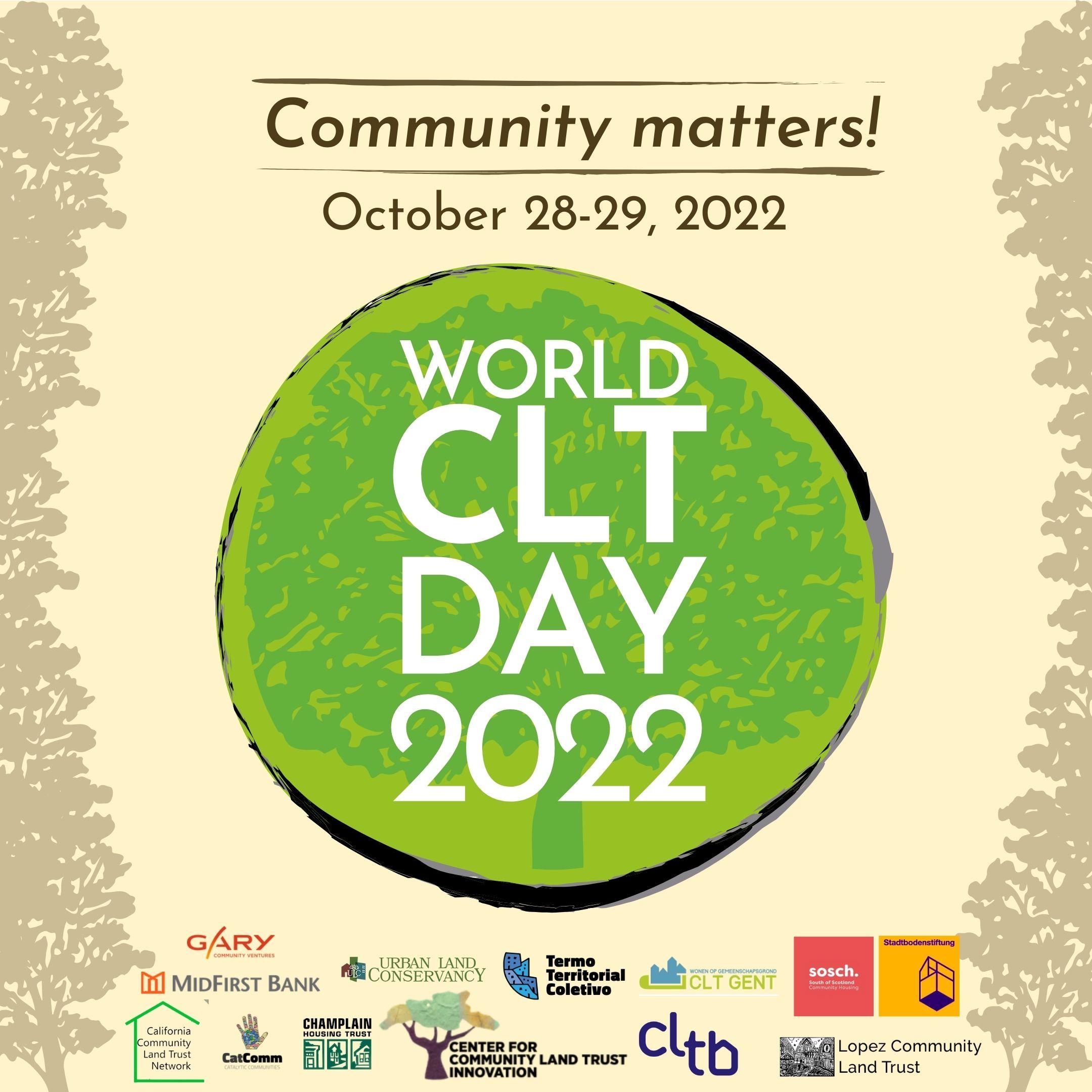 Seminarios web, reuniones virtuales y presentación de eventos anuales en el 
Día Mundial de CLT
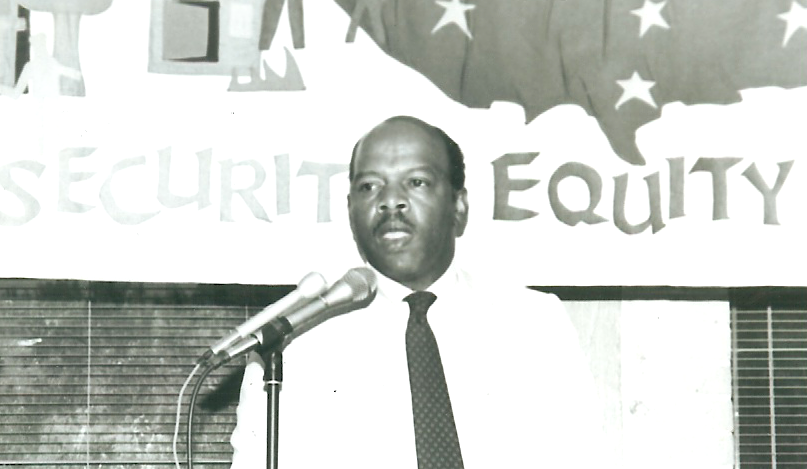 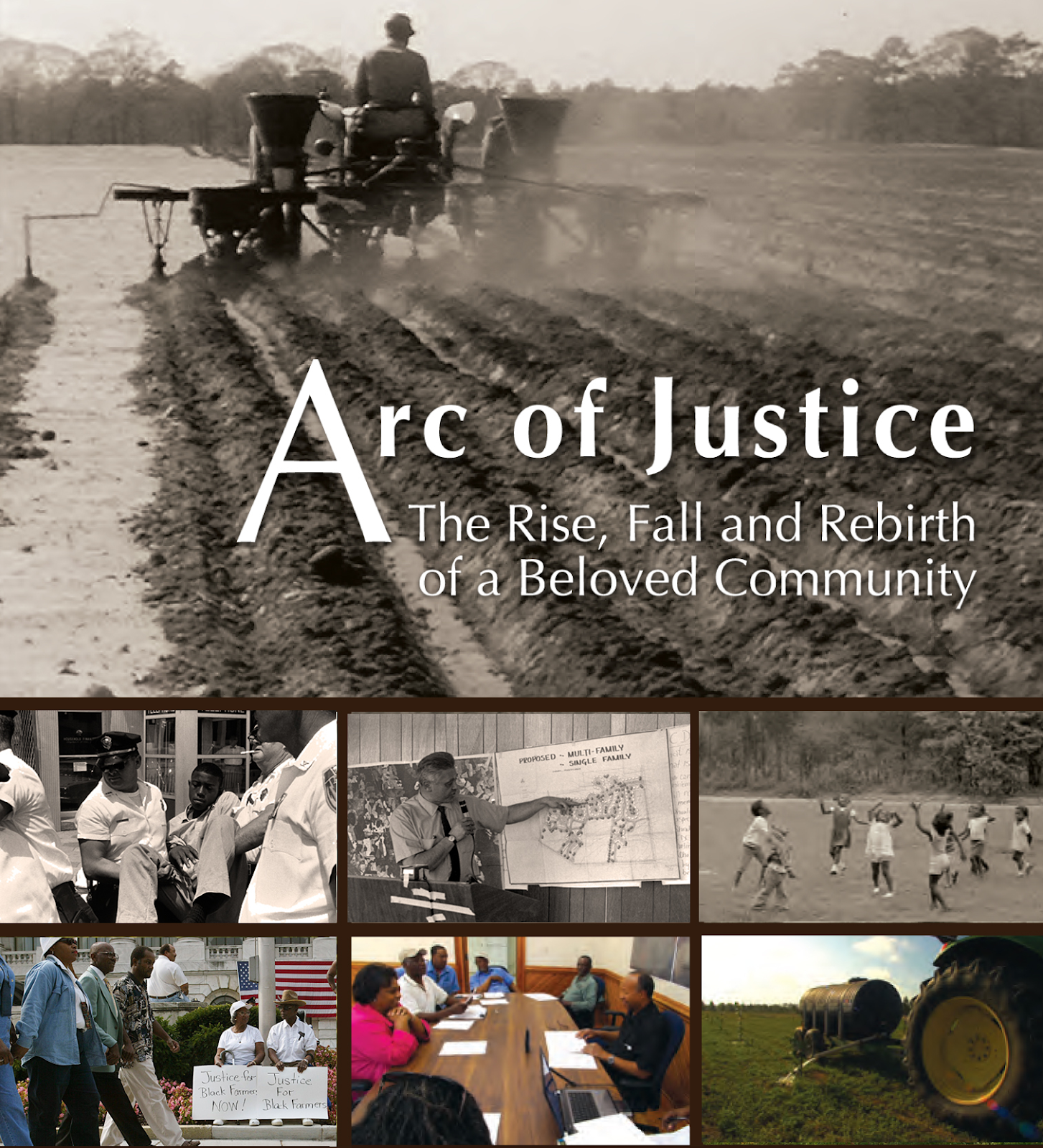 www.arcofjusticefilm.com
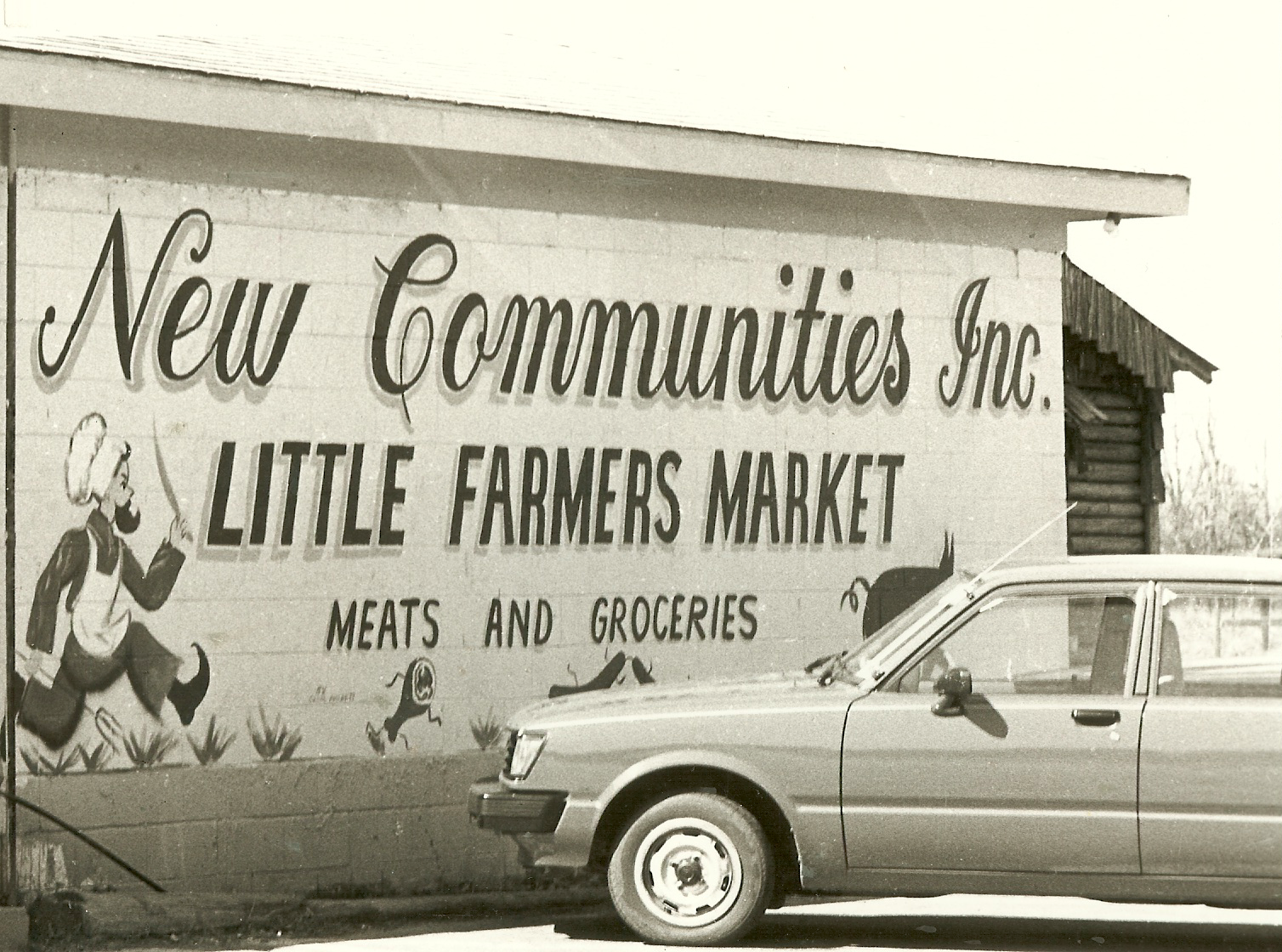 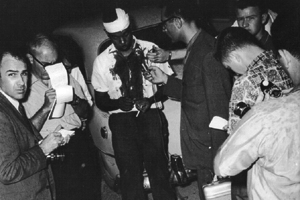 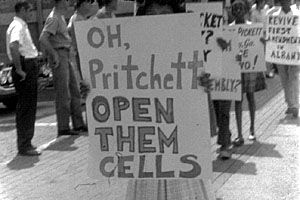 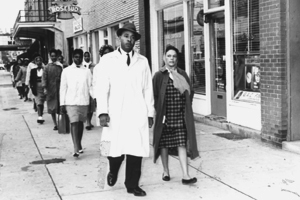 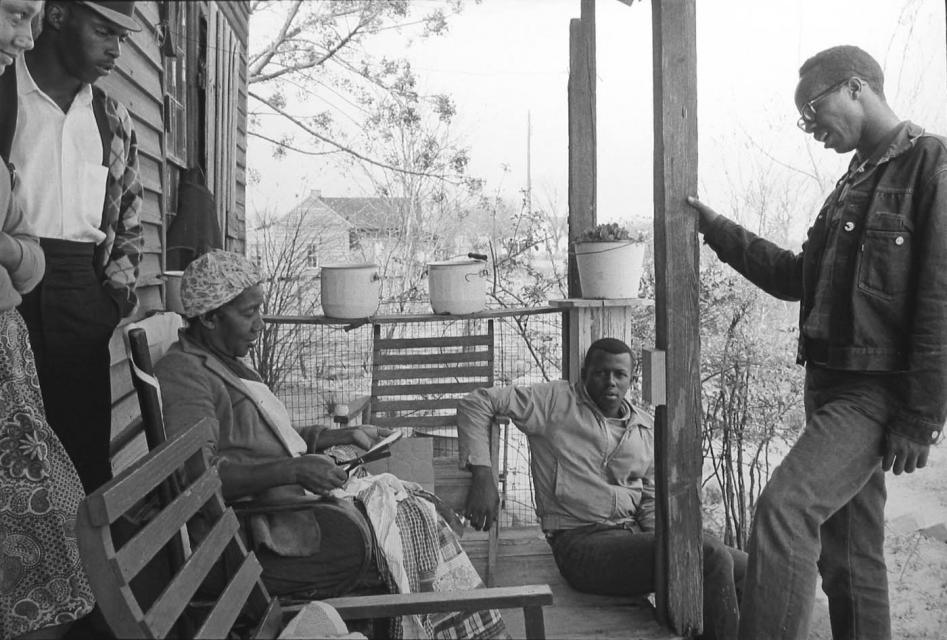 New Communities, Inc. 1969
New Communities, Inc., 1969“Una organización sin fines de lucro para mantener la tierra en fideicomiso perpetuo para el uso permanente de las comunidades rurales.”
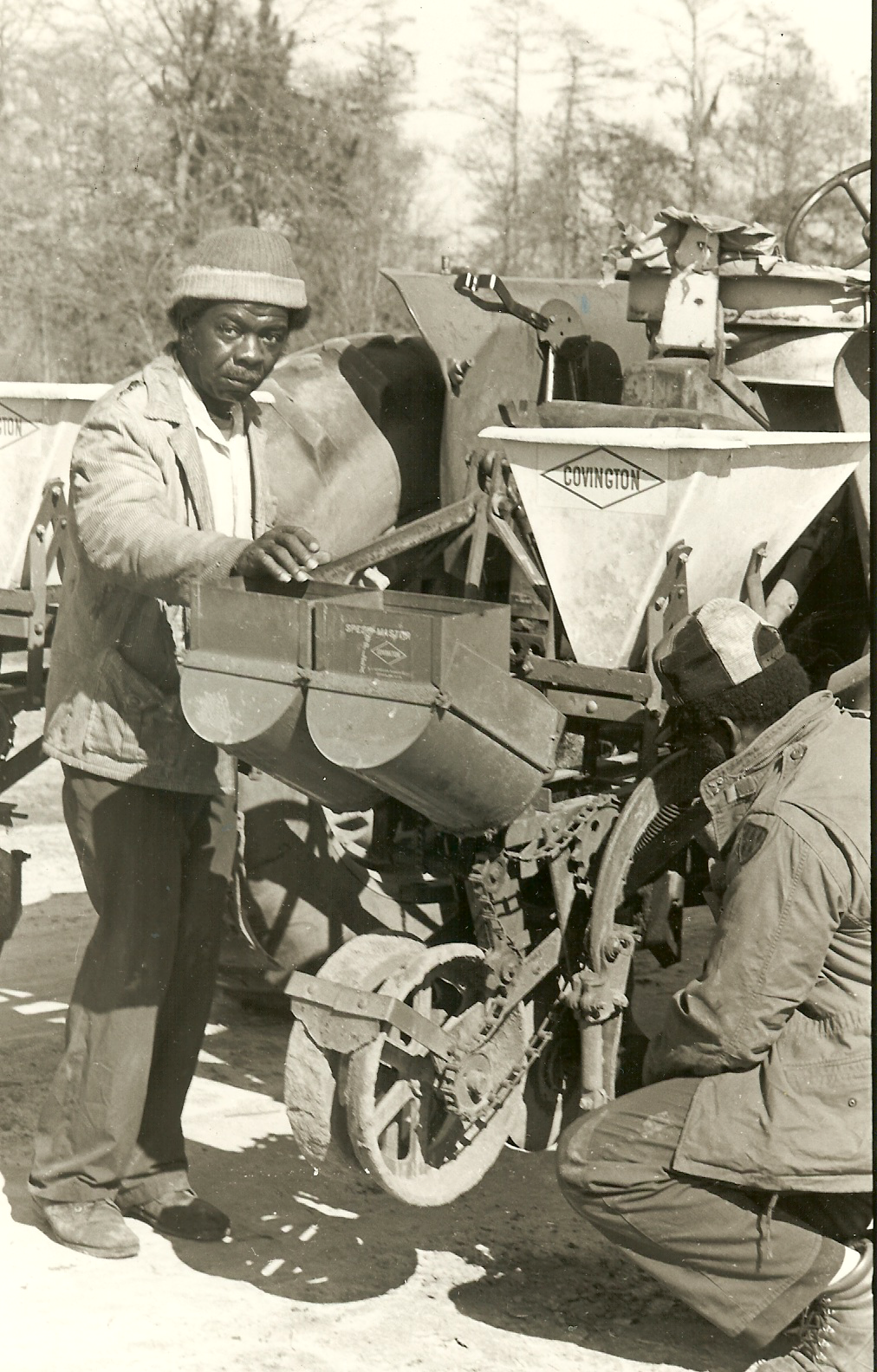 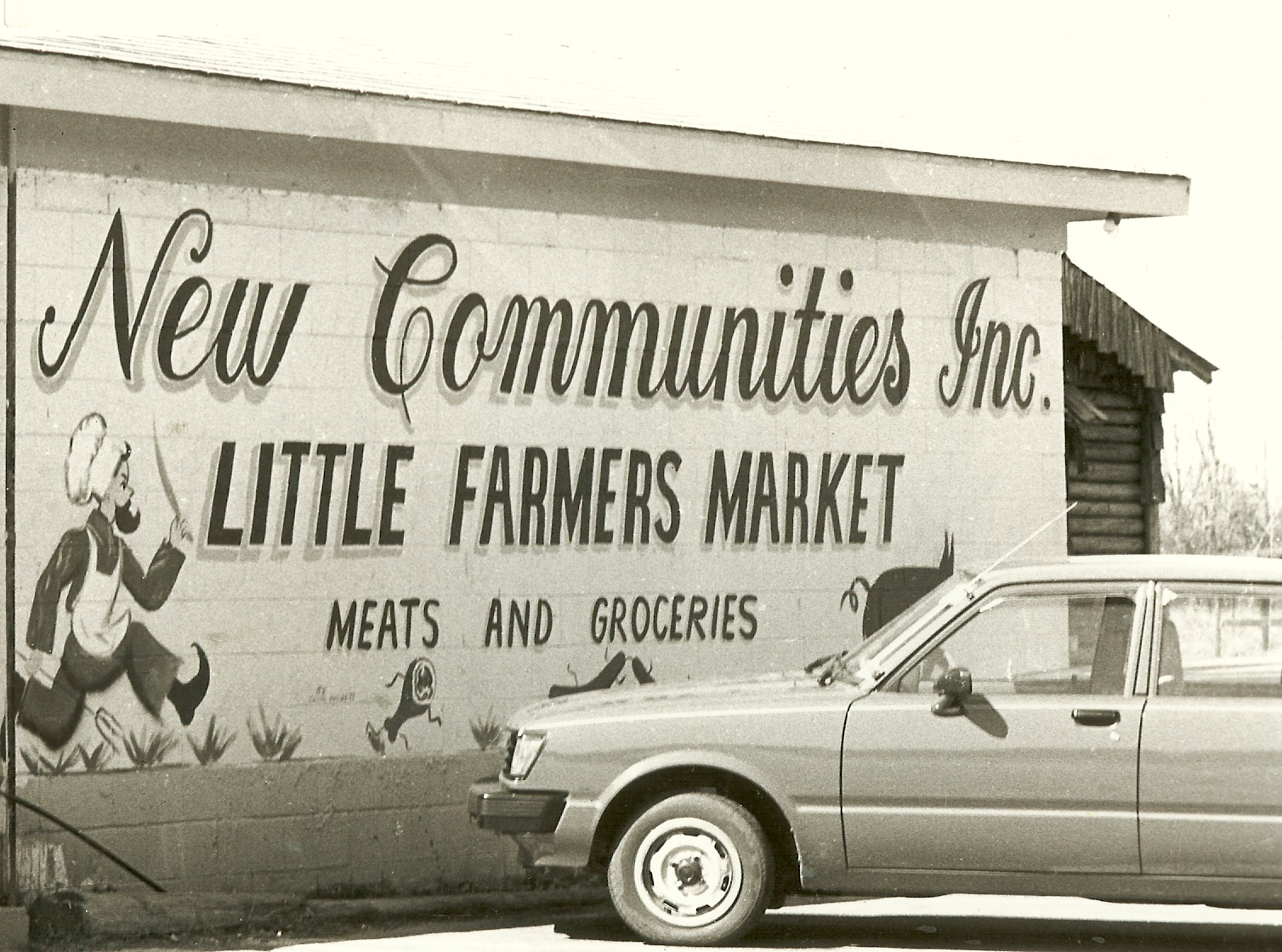 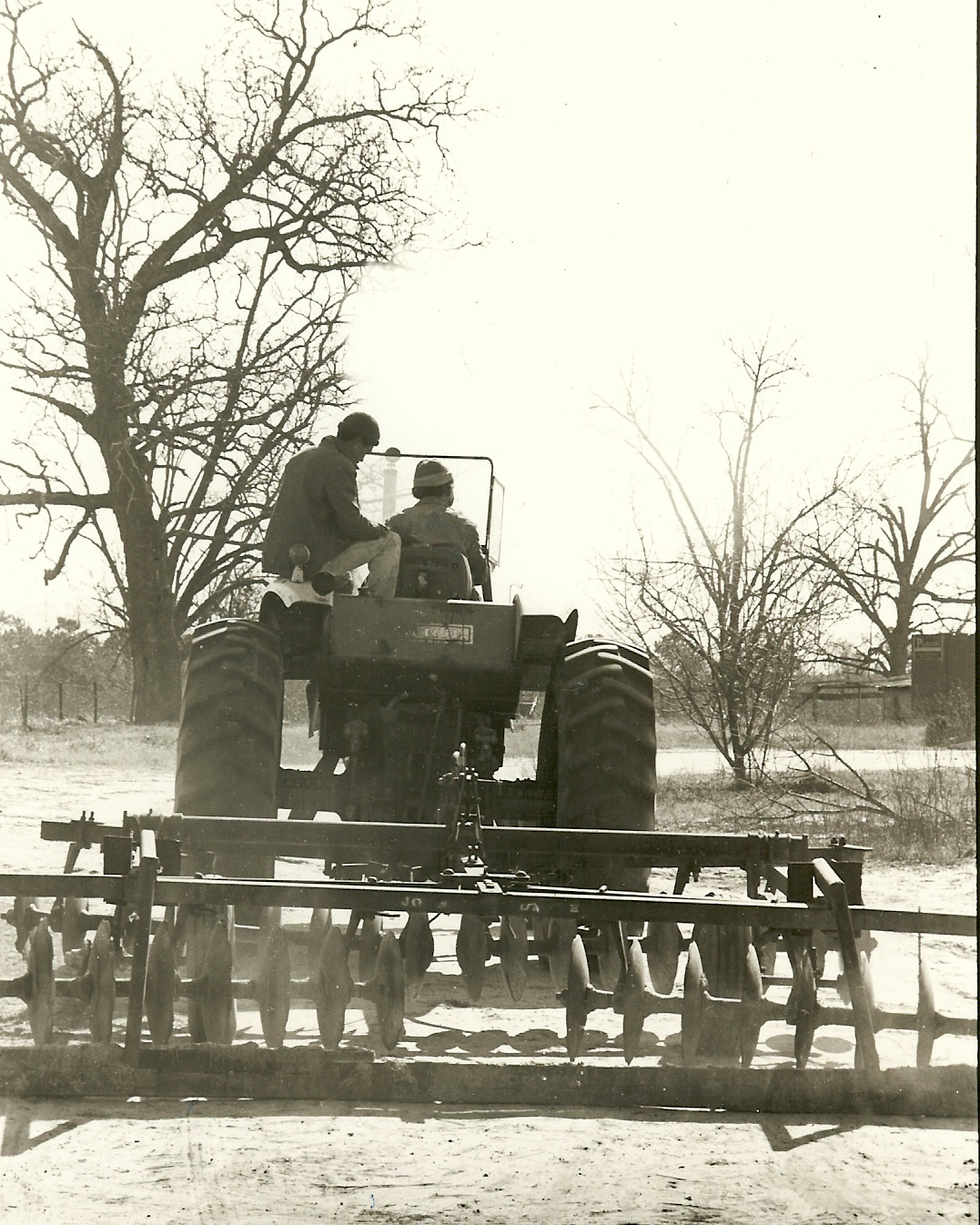 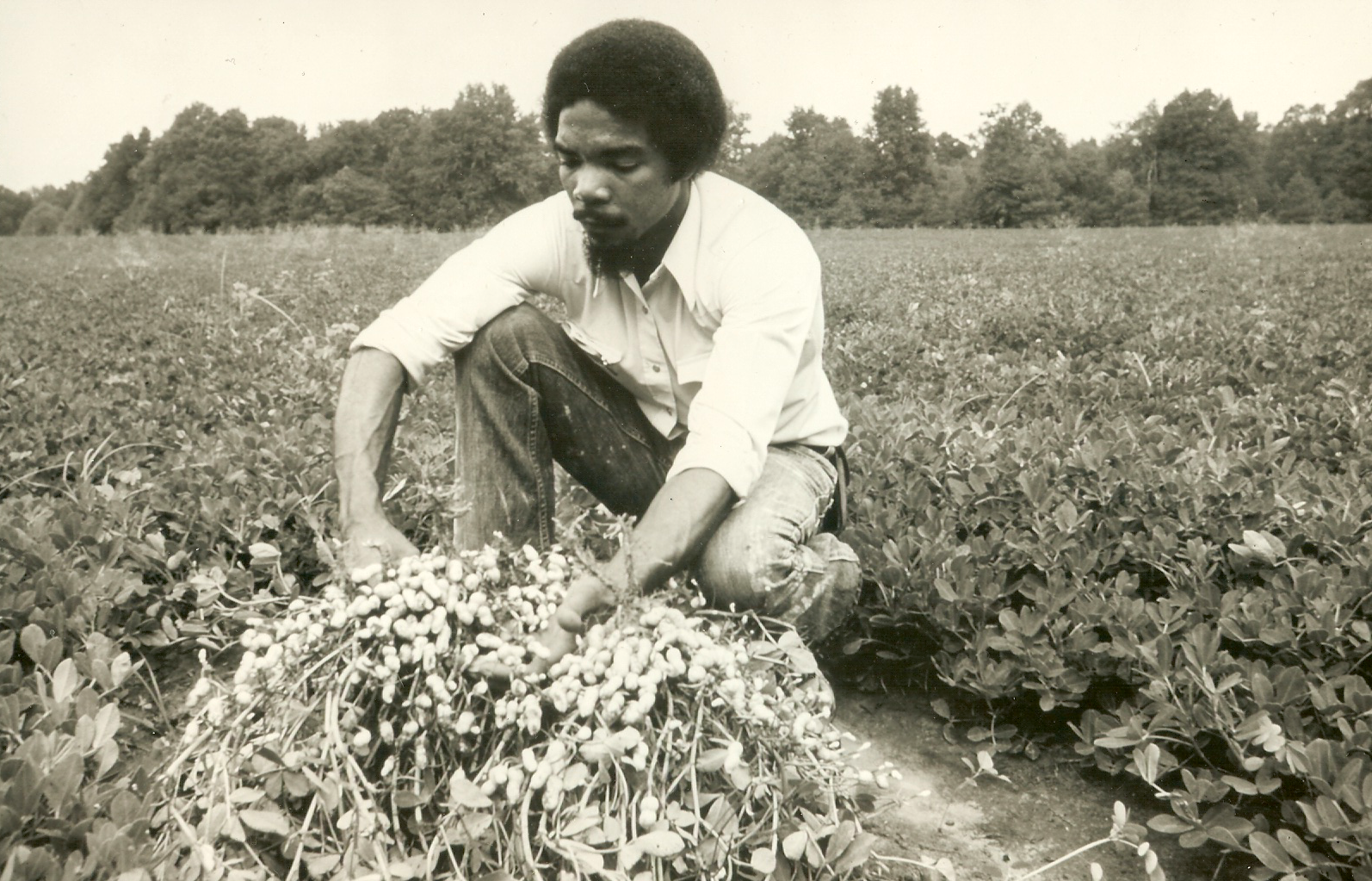 [Speaker Notes: Photo by Dawn Makarios.  All photos except Stanley Harden with crops appeared  in the CLT Handbook, 1982. Photo top right is farmer and lessee known as Boll Weevil.]
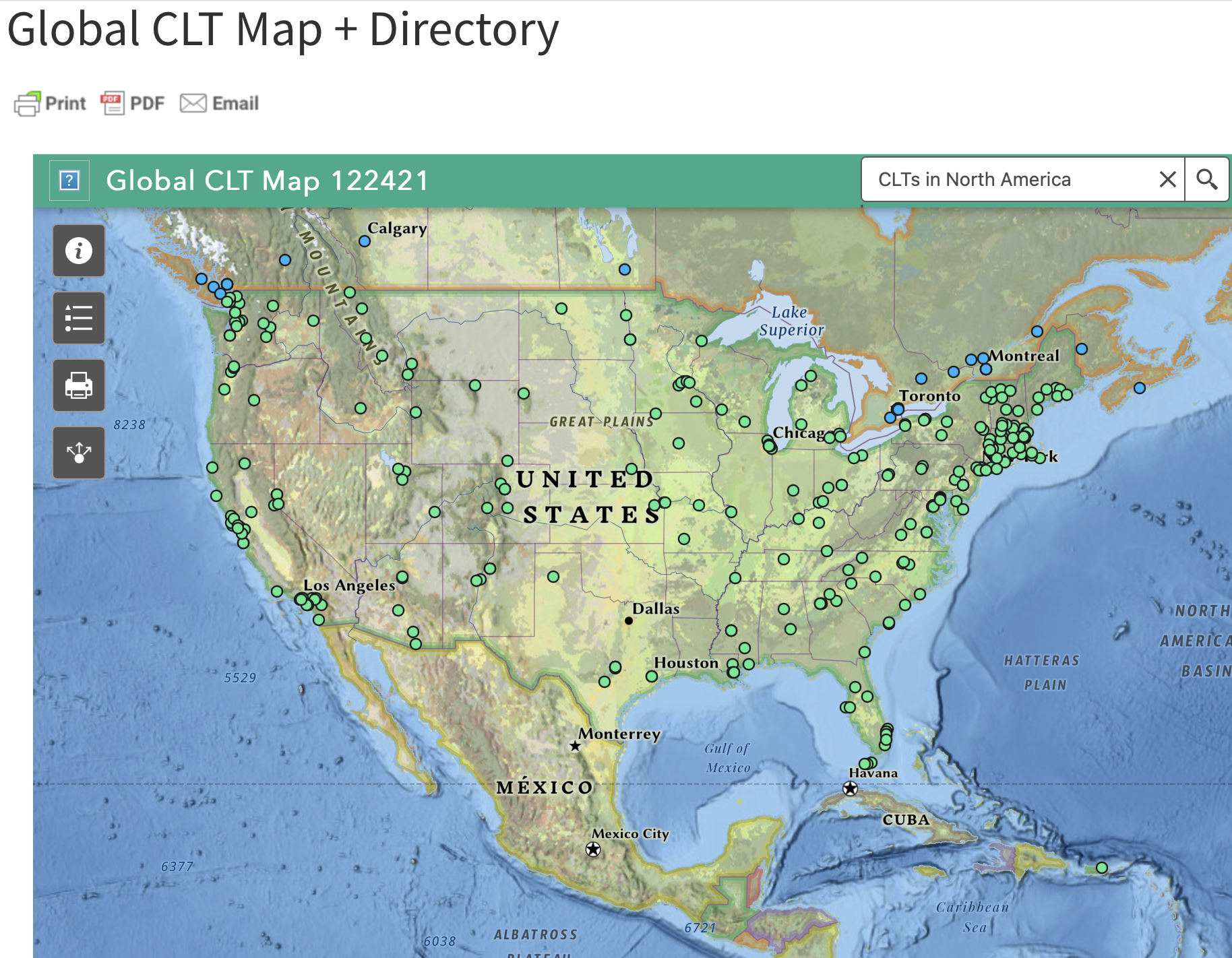 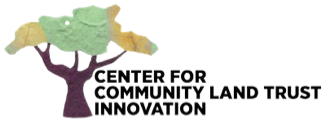 Caño Martín Peña CLT
San Juan, Puerto Rico
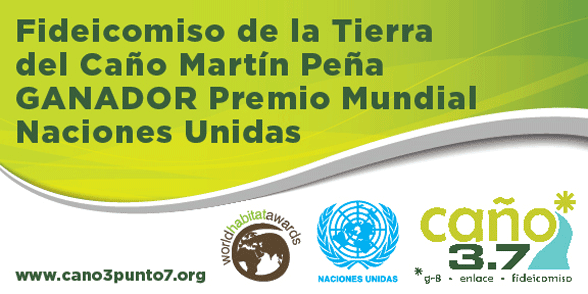 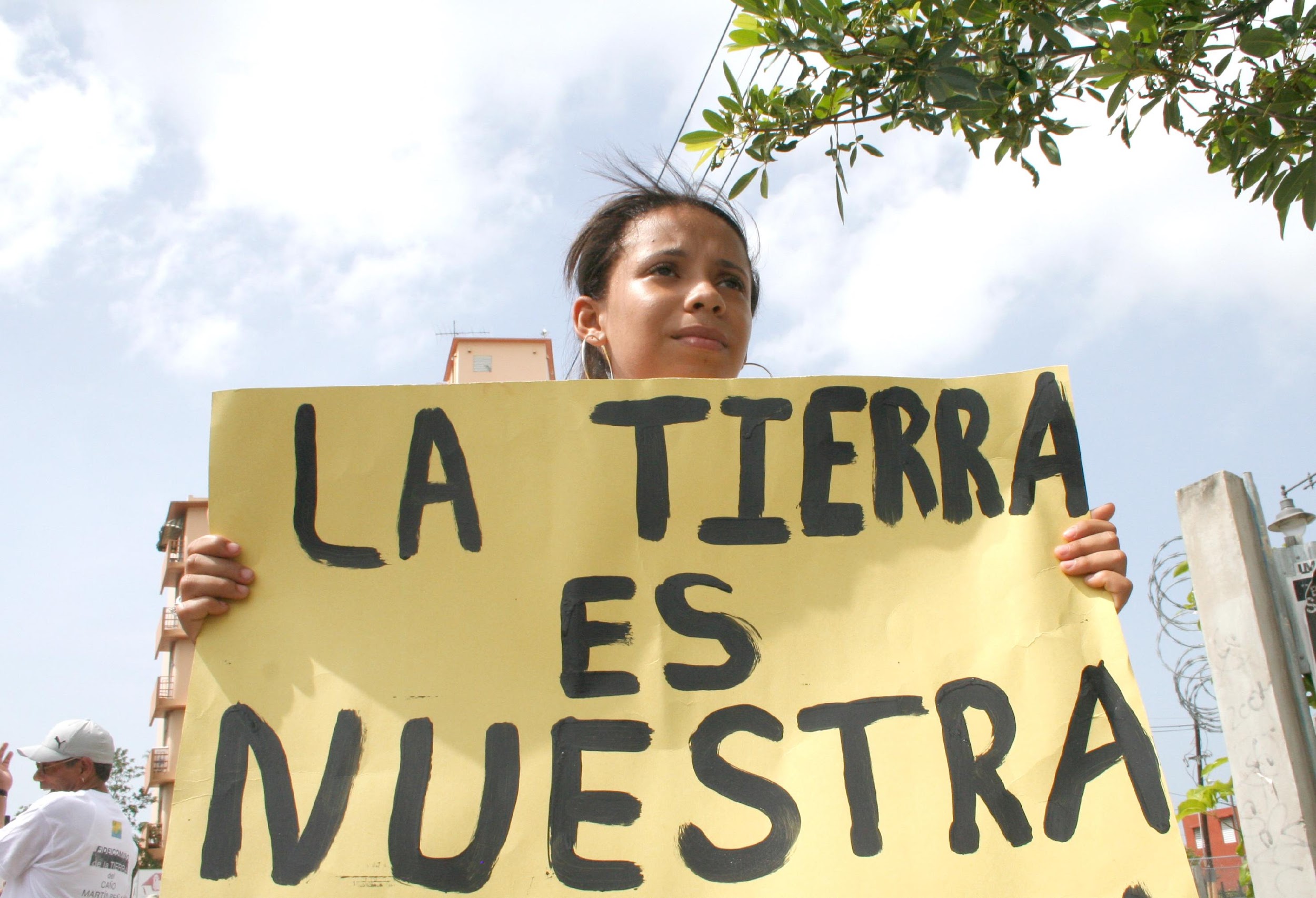 Fideicomiso de Tierras Comunitarias
Comunitarias
Fideicomiso
Tierras
Fideicomiso de Tierras Comunitarias
Organización
Propiedad
Operación
¿Quién es dueño de qué?
Propiedad
La corporación sin fines de lucro es propietaria de parcelas de tierra dispersas por toda el área de servicio
🢣 Los propietarios de viviendas, cooperativas, organizaciones sin fines de lucro, agricultores o empresas arriendan la tierra y son dueños del edificio
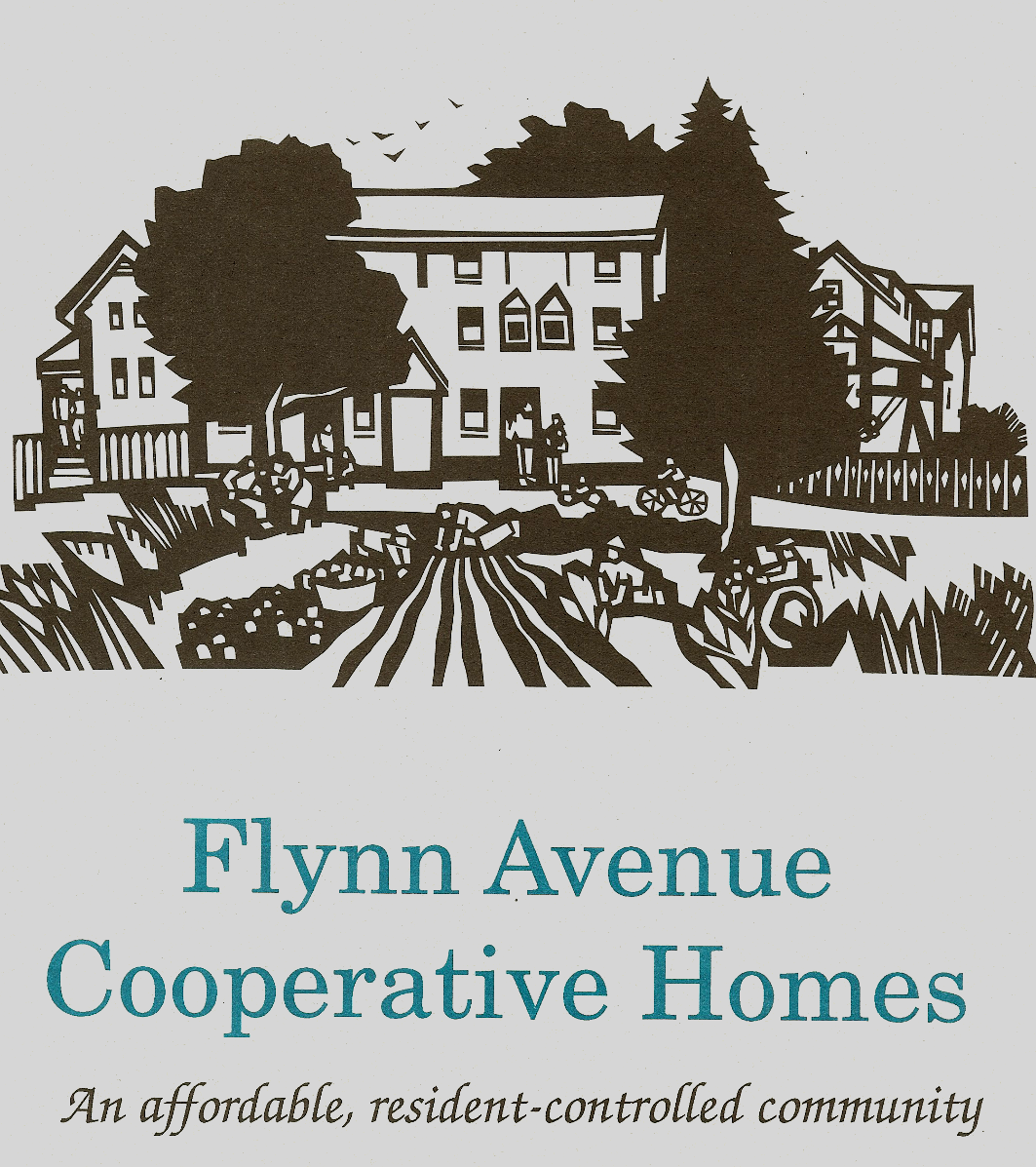 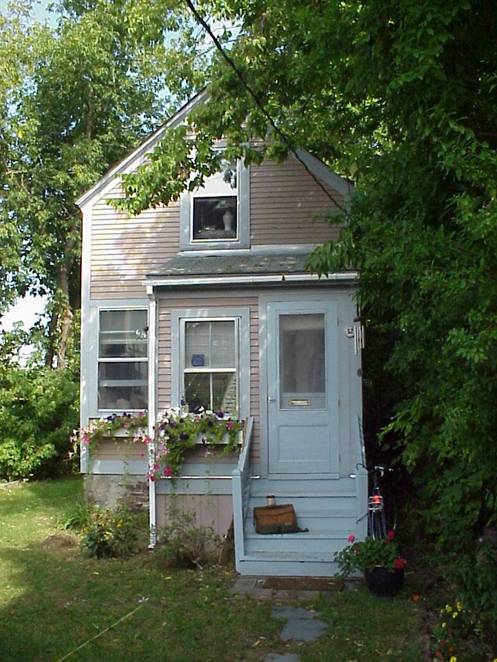 USOS DEL SUELO RESIDENCIAL
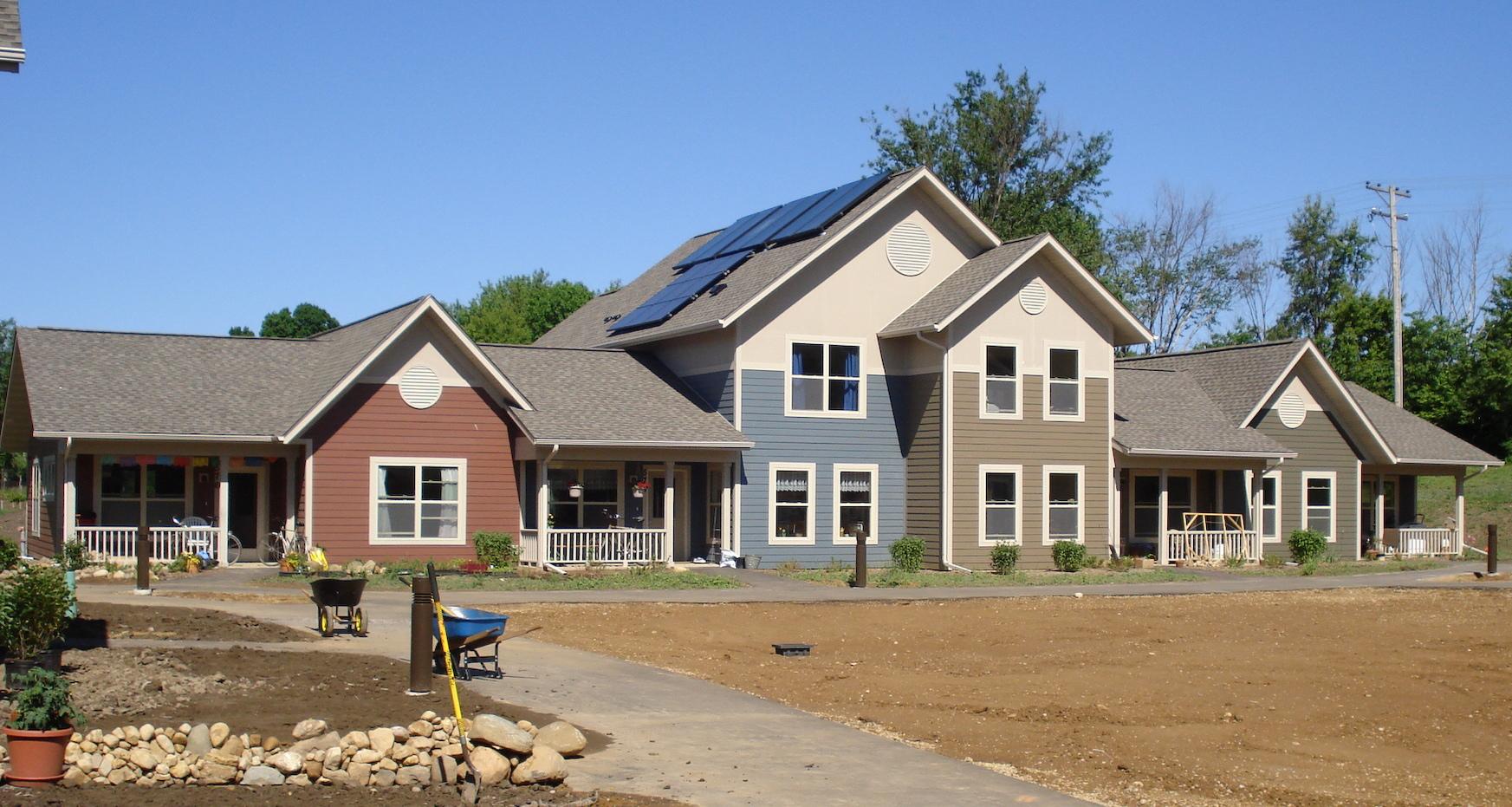 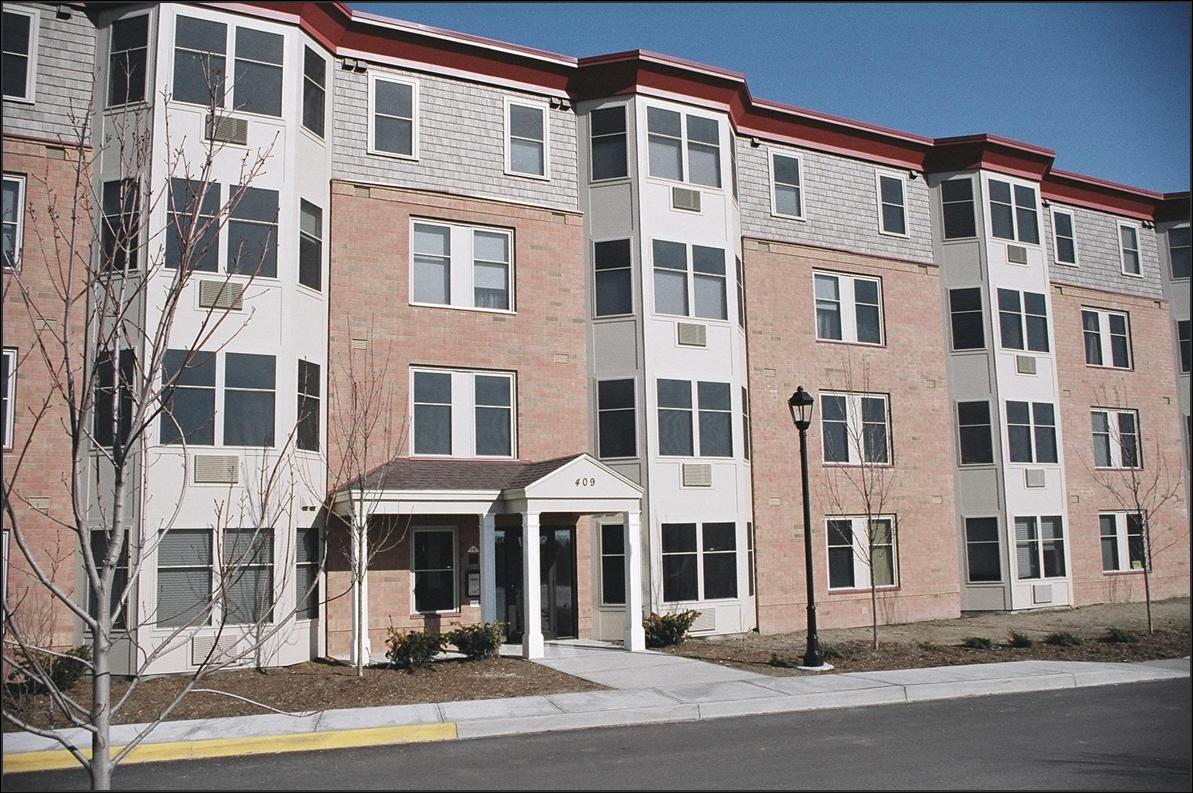 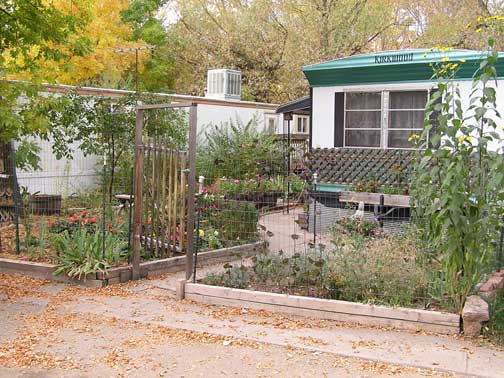 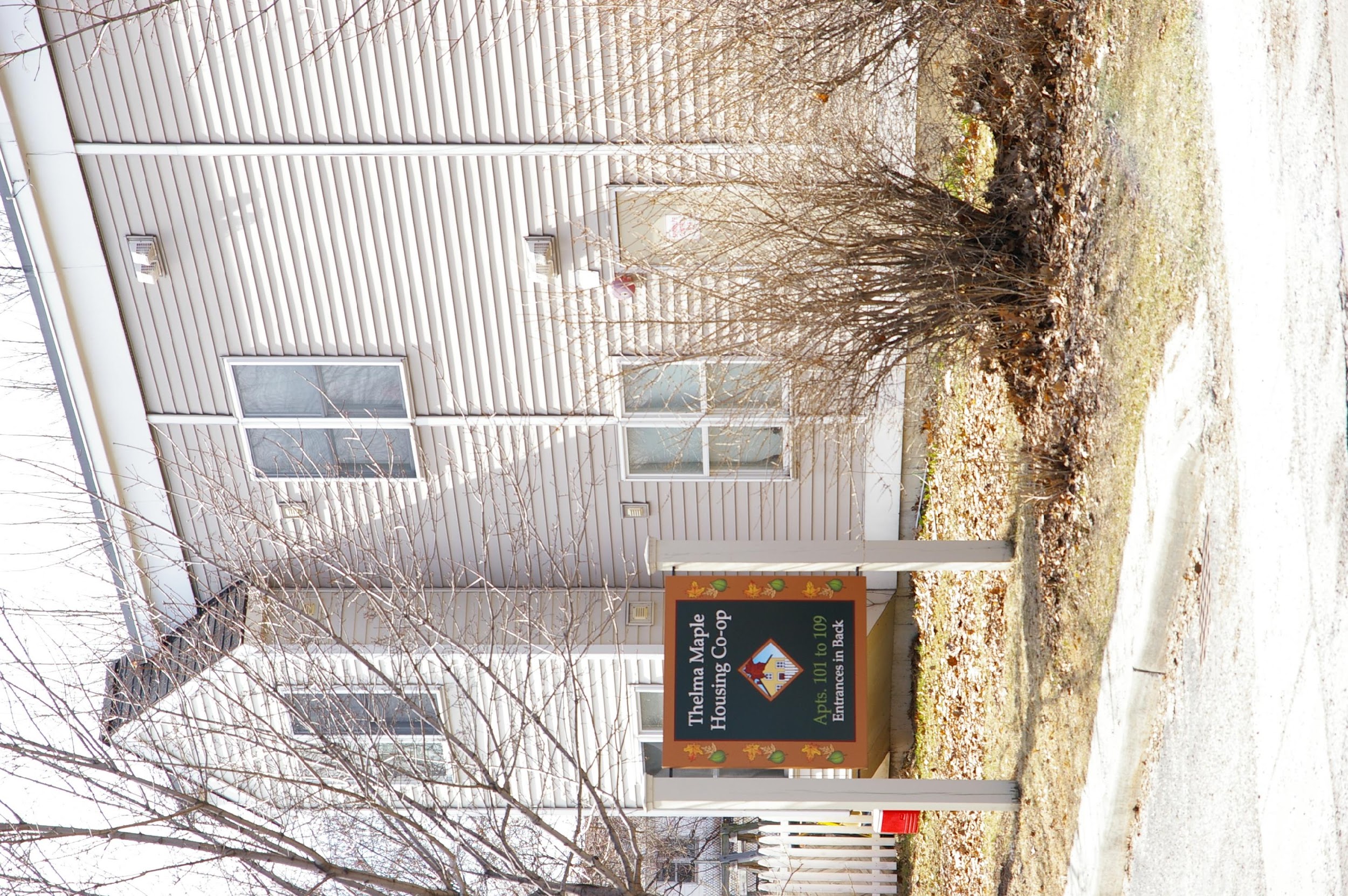 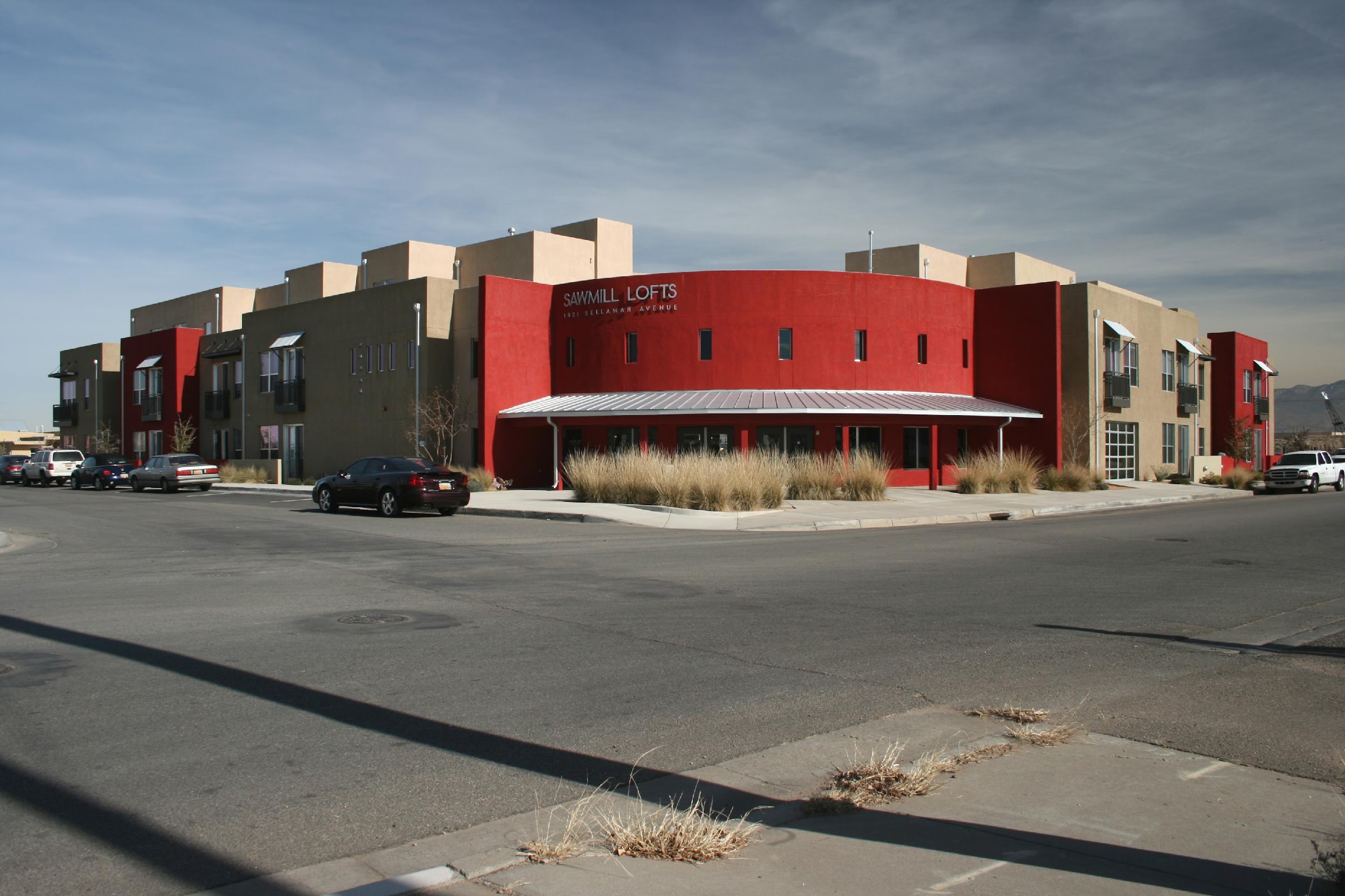 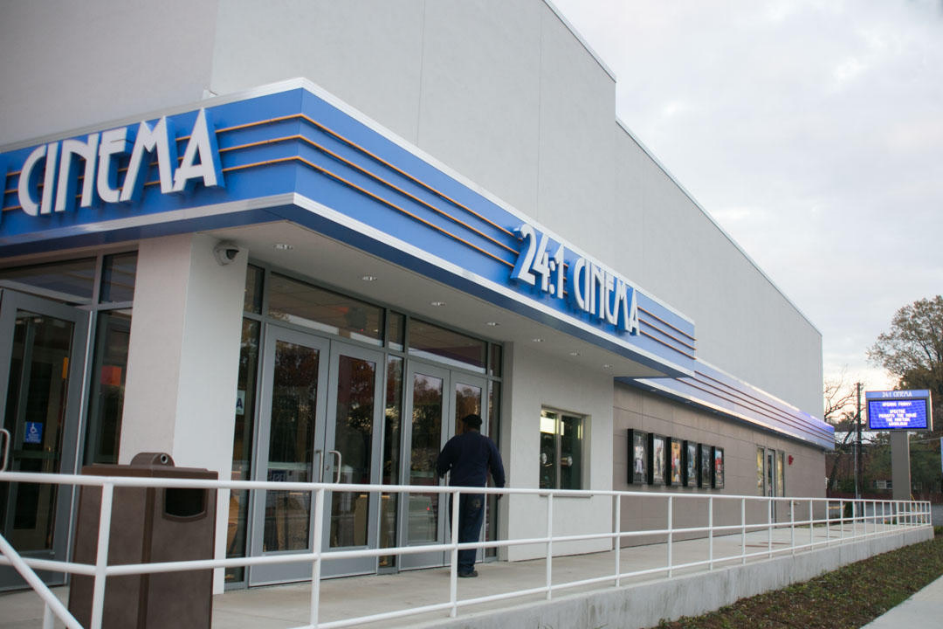 USOS DEL SUELO NO RESIDENCIAL
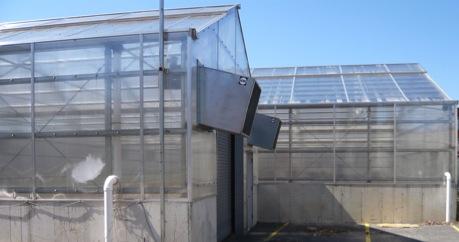 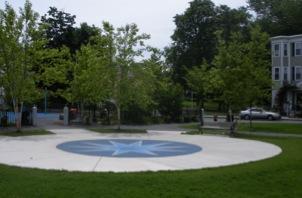 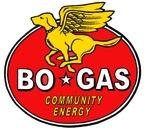 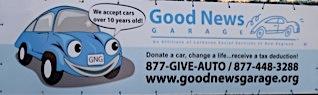 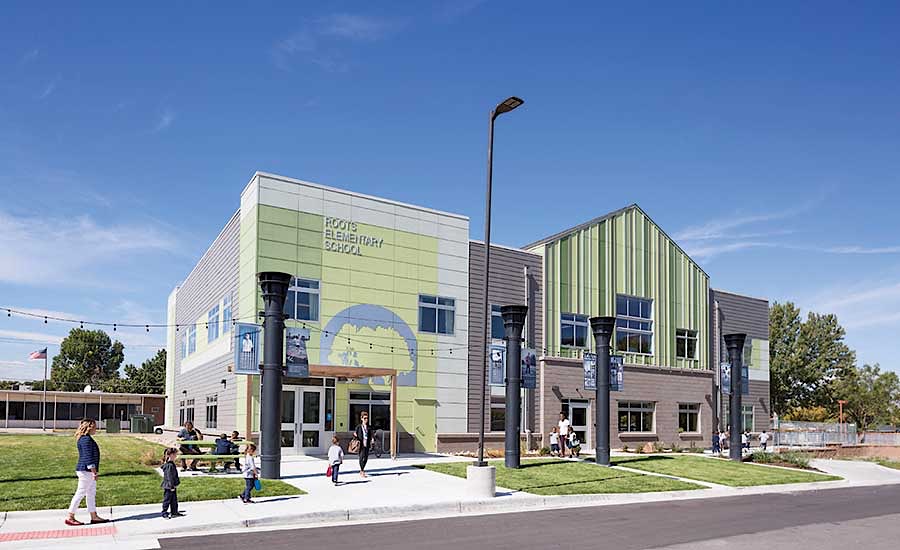 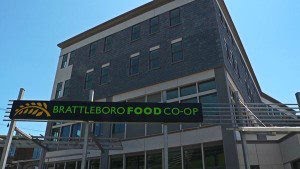 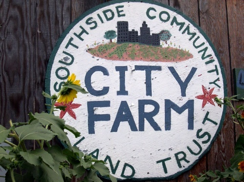 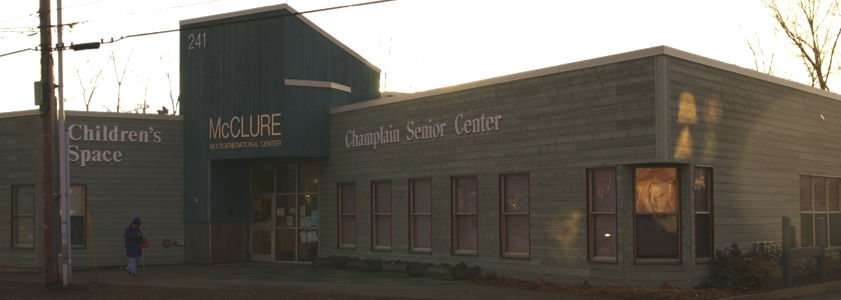 USOS DE LA TIERRA AGRÍCOLA
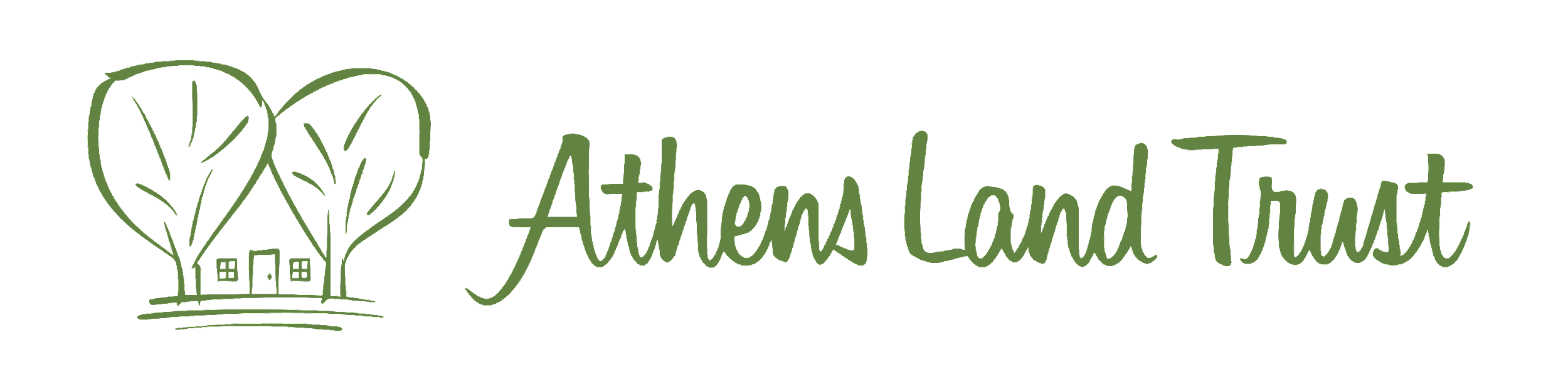 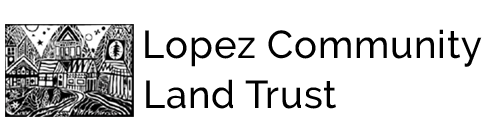 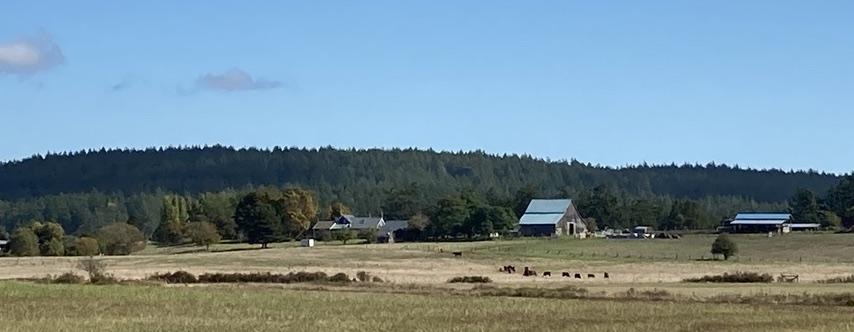 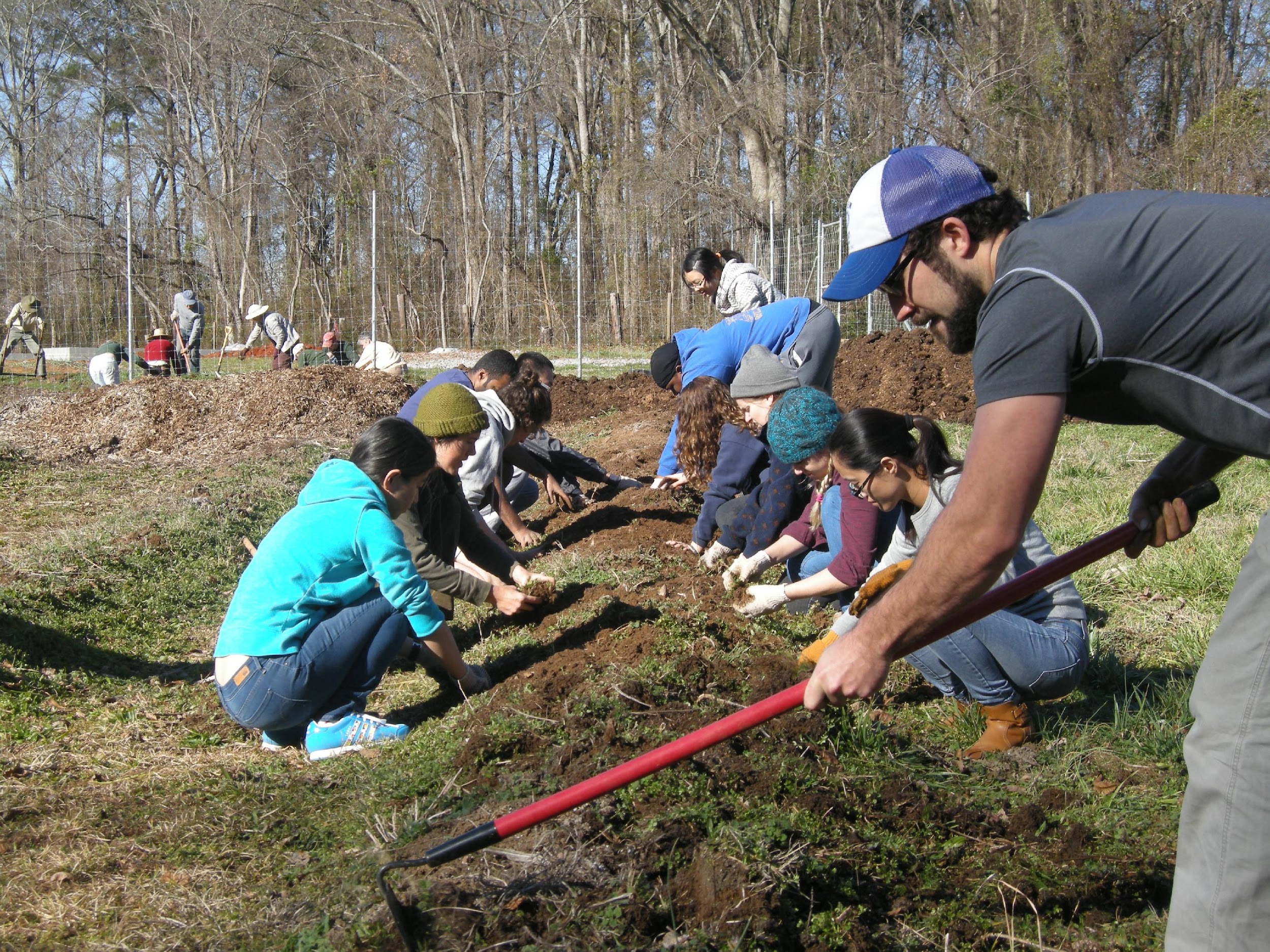 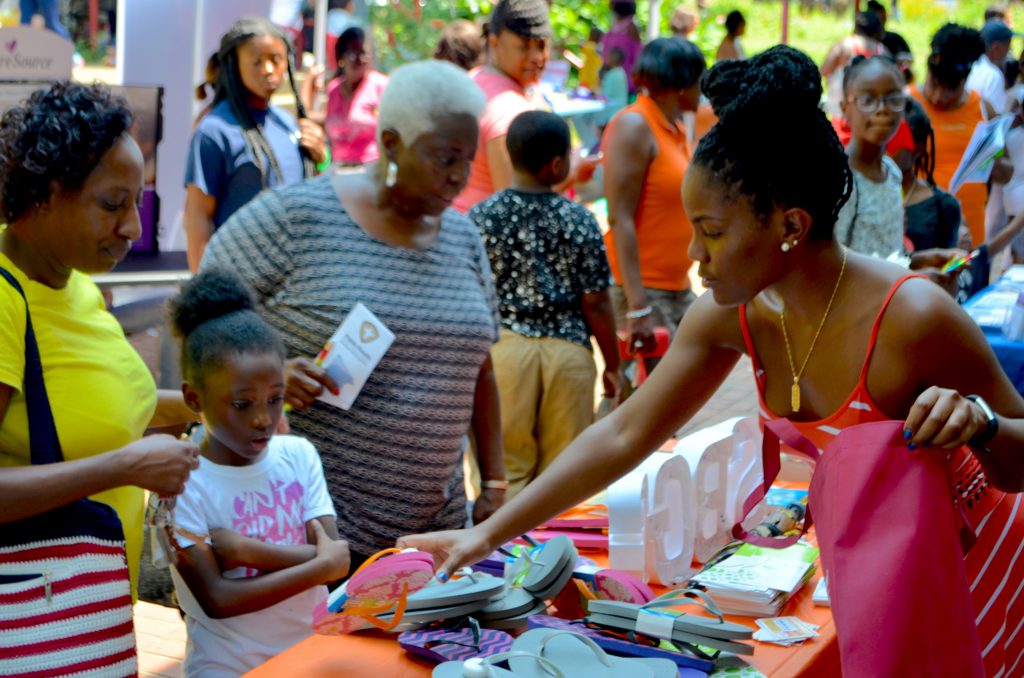 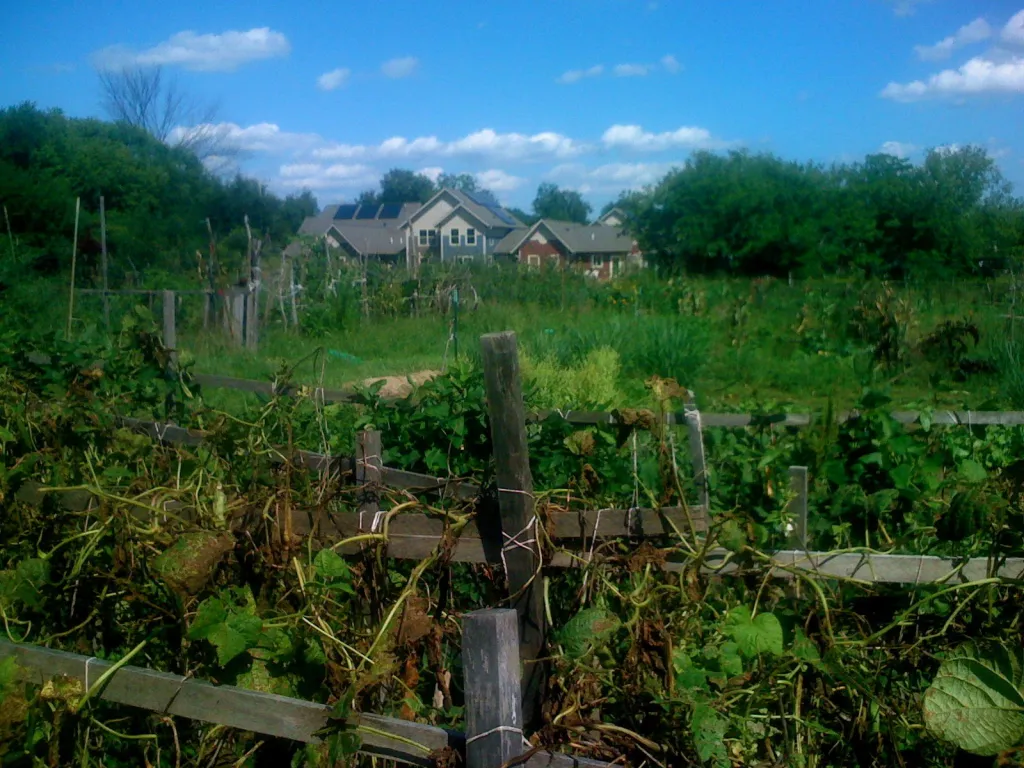 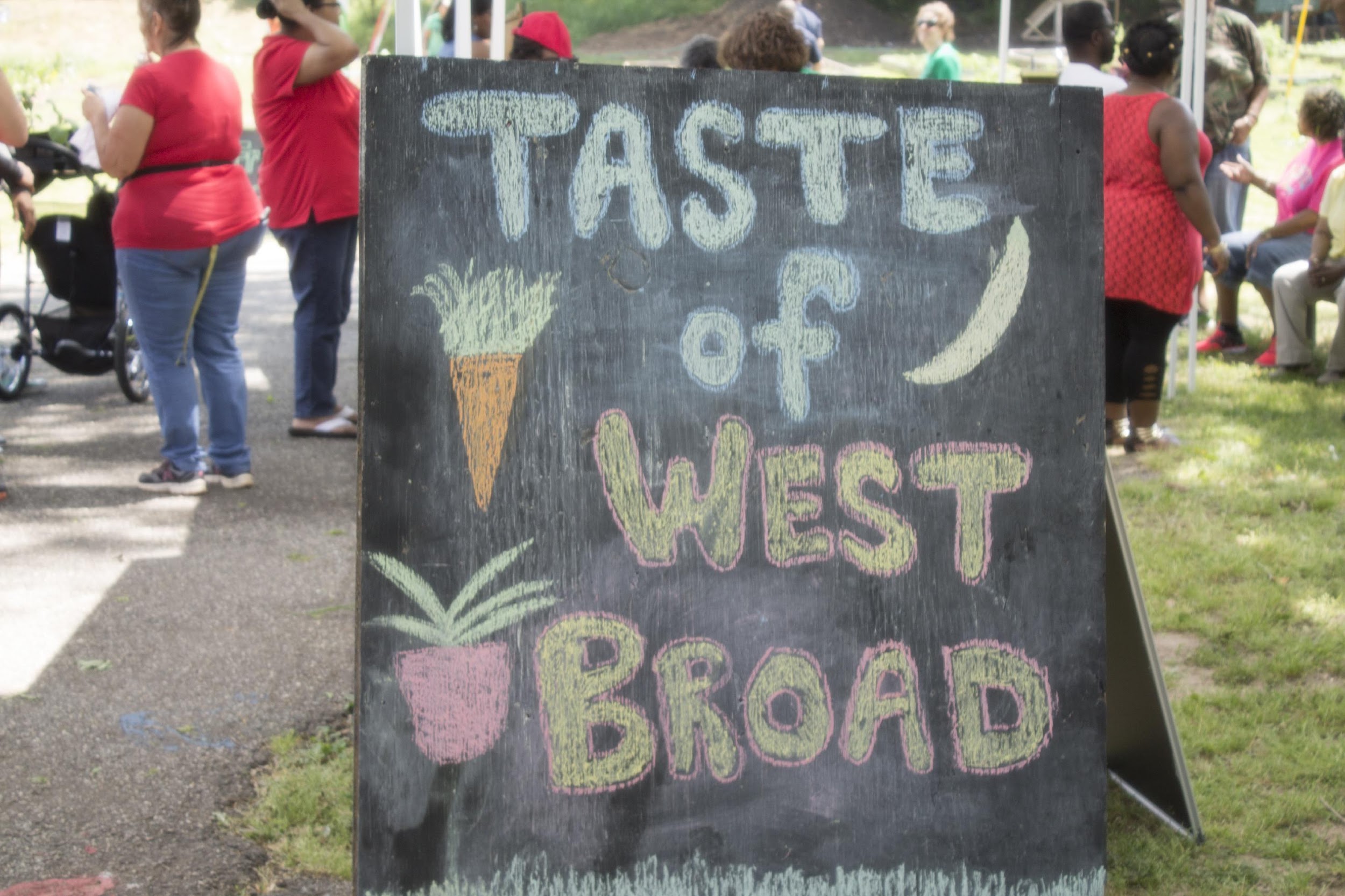 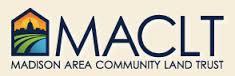 600 hogares/6000 acres
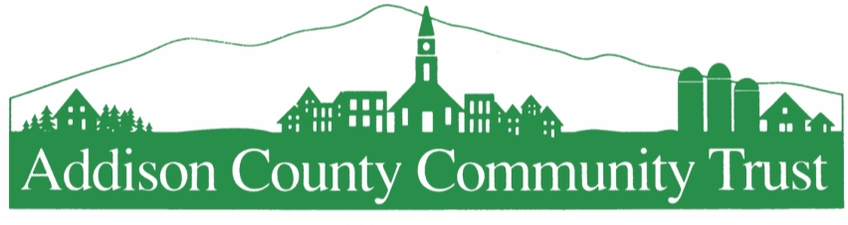 “Administrar” Suelos, edificios y usos del suelo confiados al cuidado de un CLT
Operación
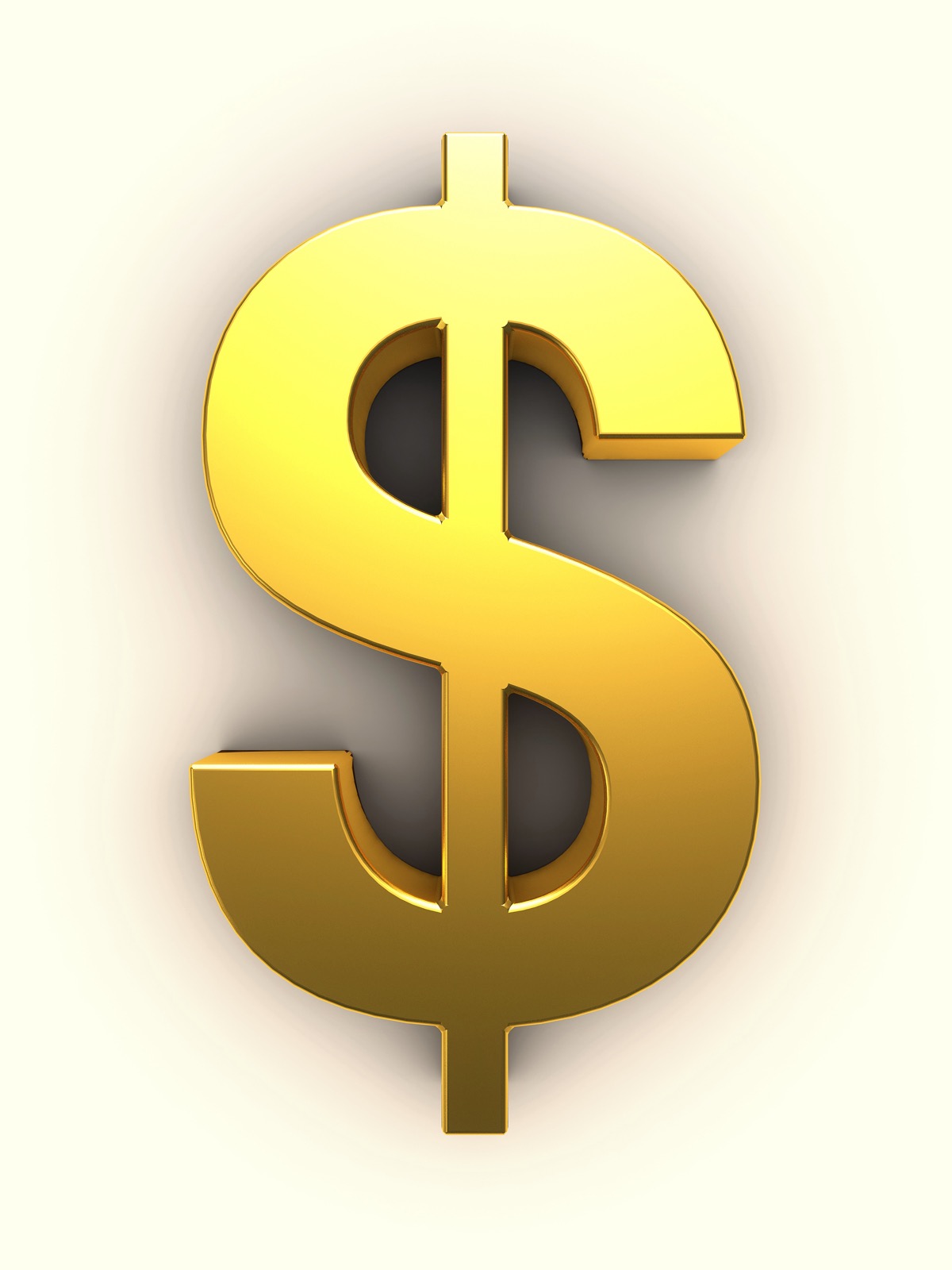 Preservar la asequibilidad– garantizar el acceso de las personas de escasos recursos;
Preservar la calidad – mantener los edificios en buen estado; Promover la durabilidad y la eficiencia energética
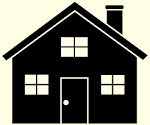 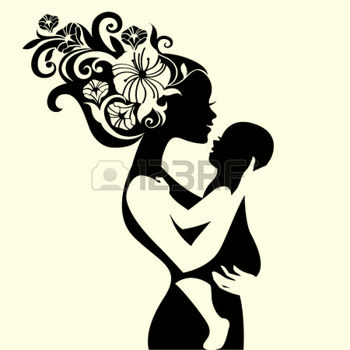 Proteger la seguridad– respaldar a los usuarios del terreno y a los ocupantes de cualquier edificio
ORGANIZACIÓNLa “C” en CLT
Public interest representatives
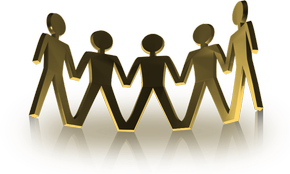 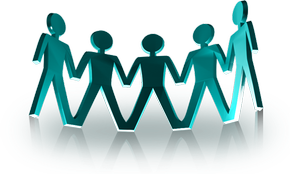 Leaseholders
Residents
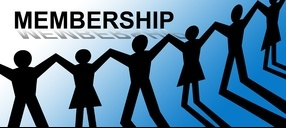 ORGANIZACIÓNLa “C” en CLT
Arrendatarios:
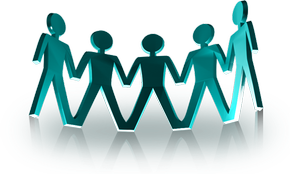 Propietarios
Inquilinos
Agricultores y jardineros
Empresas u organizaciones sin fines de lucro que ocupen terrenos y espacios que sean propiedad o sean administrados por el CLT
Arrendatarios
ORGANIZACIÓNLa “C” en CLT
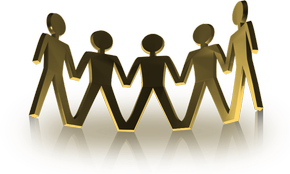 Residentes (ubicados dentro del área de servicio de CLT):
Propietarios e inquilinos
Organizaciones sin fines de lucro
Instituciones religiosas
Empresas
Residentes
ORGANIZACIÓNLa “C” en CLT
Representantes de interés público:
Asiento(s) para representantes del gobierno
Asiento(s) para aliados sin fines de lucro
Asiento(s) para profesionales con habilidades o afiliaciones que beneficiarán al CLT
Variaciones
Derivación
Conversión
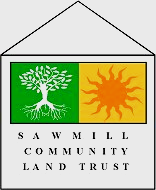 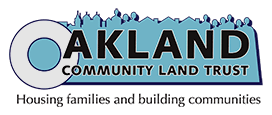 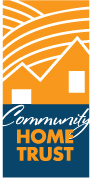 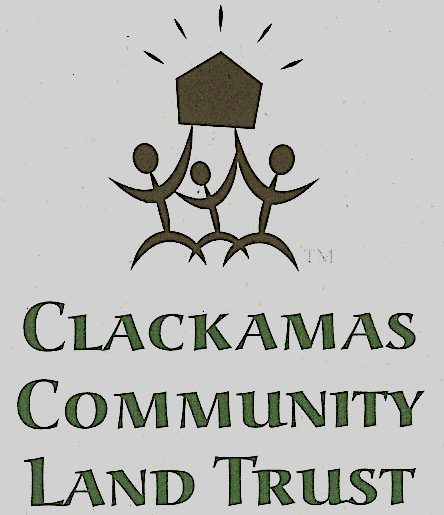 Subsidiaria corporativa o programa interno
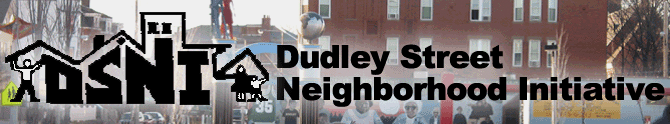 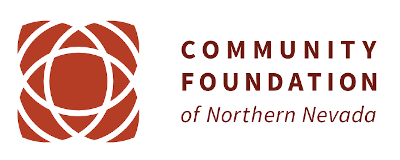 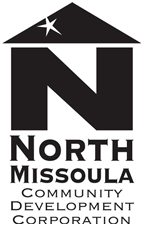 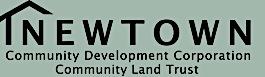 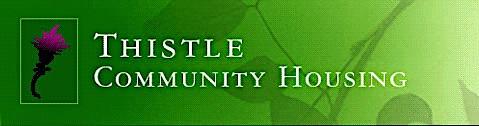 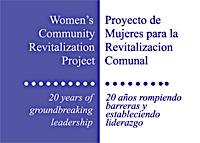 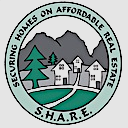 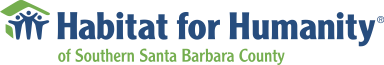 [Speaker Notes: CLT is formed by local employers
Ex: First Homes, Rochester, MN (Mayo Clinic)
Workforce Housing Association of Truckee Tahoe

Workforce housing often = a higher income target population]
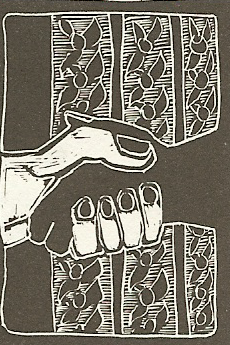 Asociaciones CLT
(cuando un área tiene varios CLT)
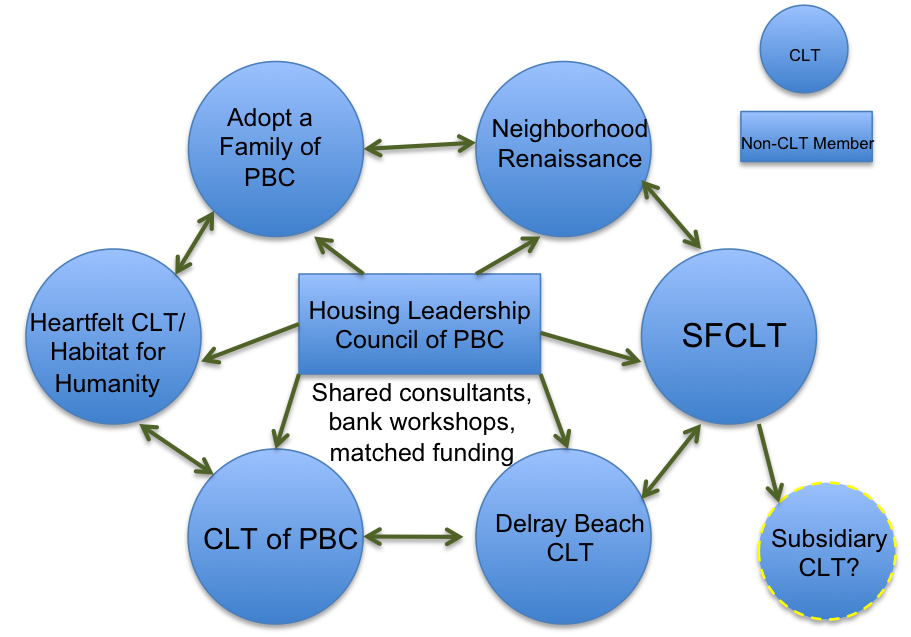 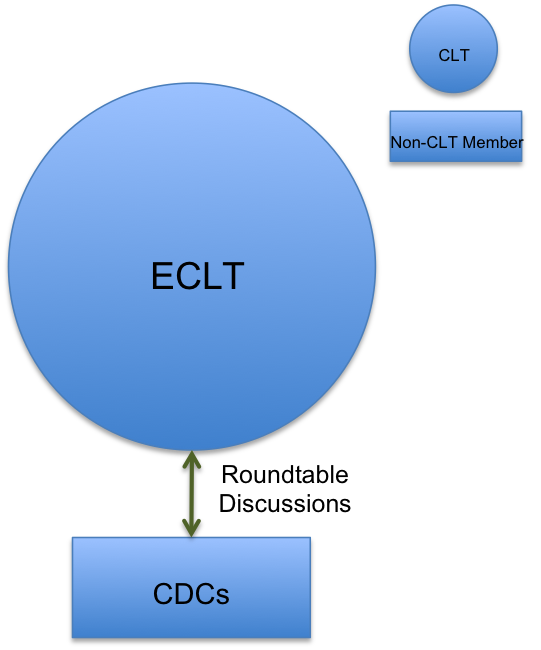 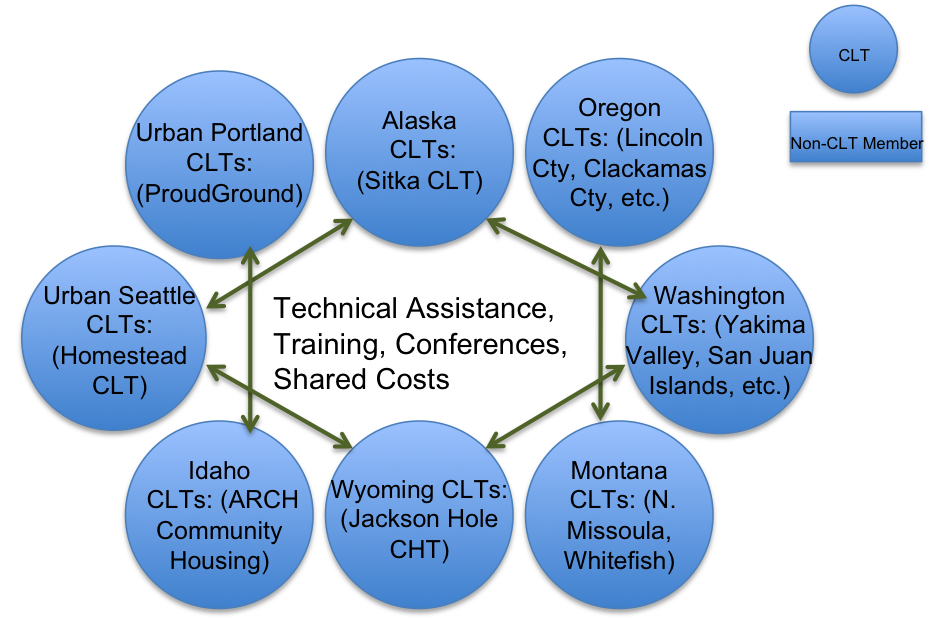 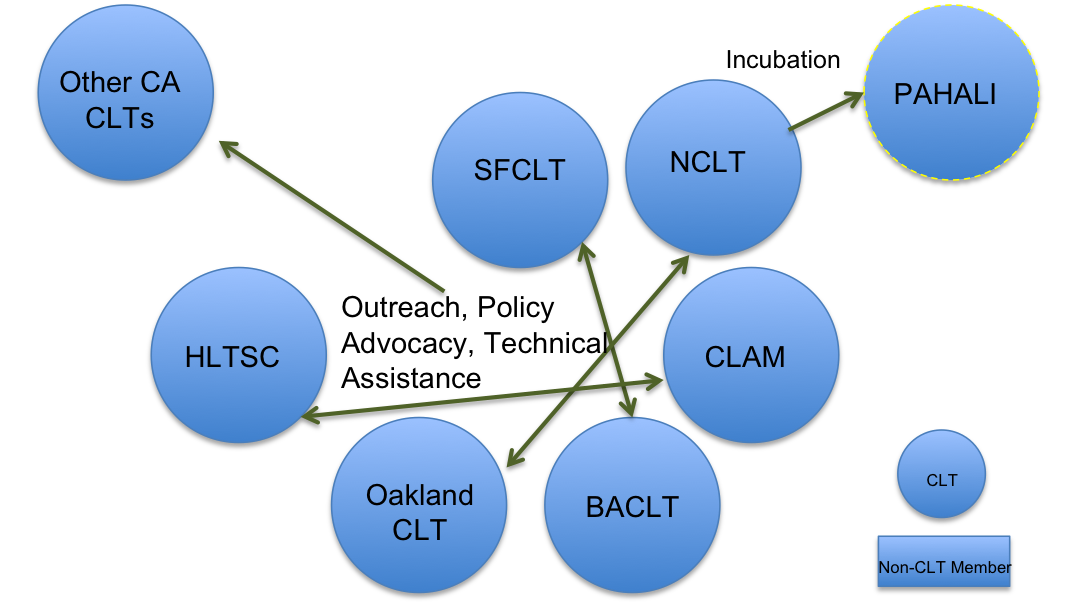 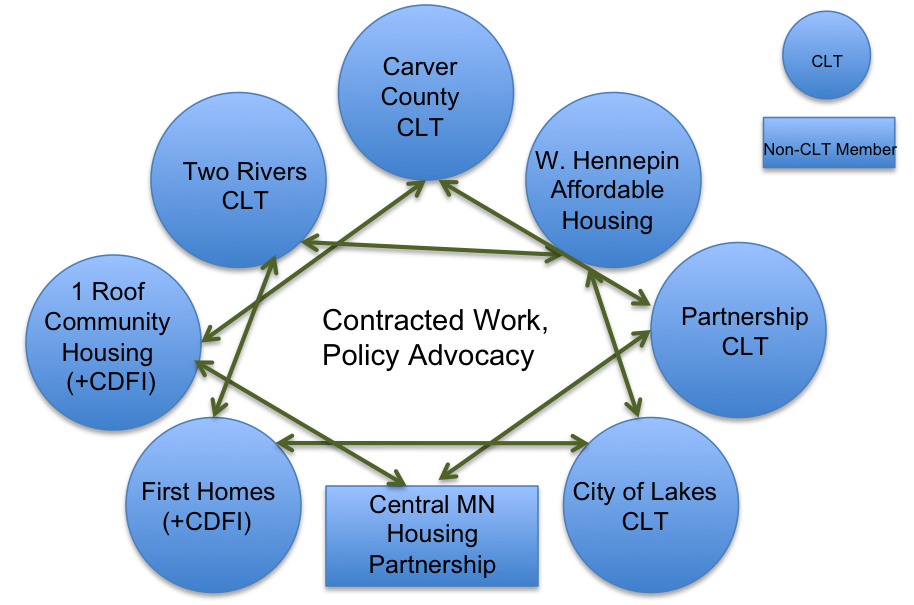 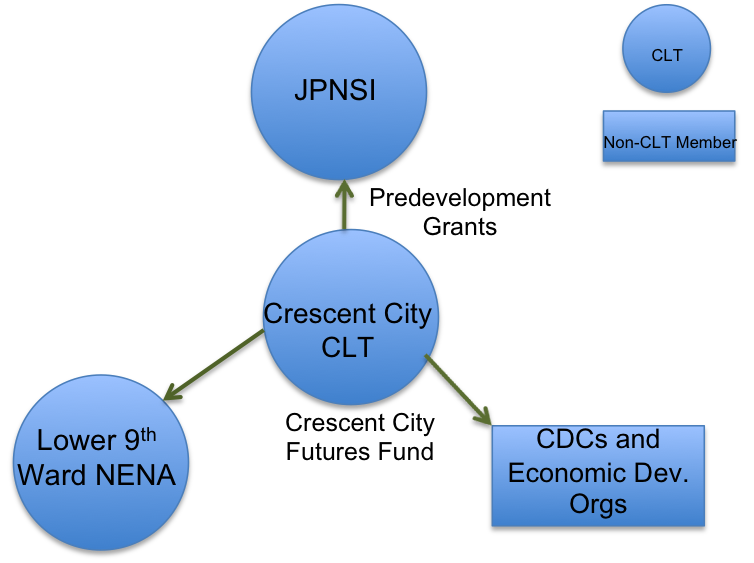 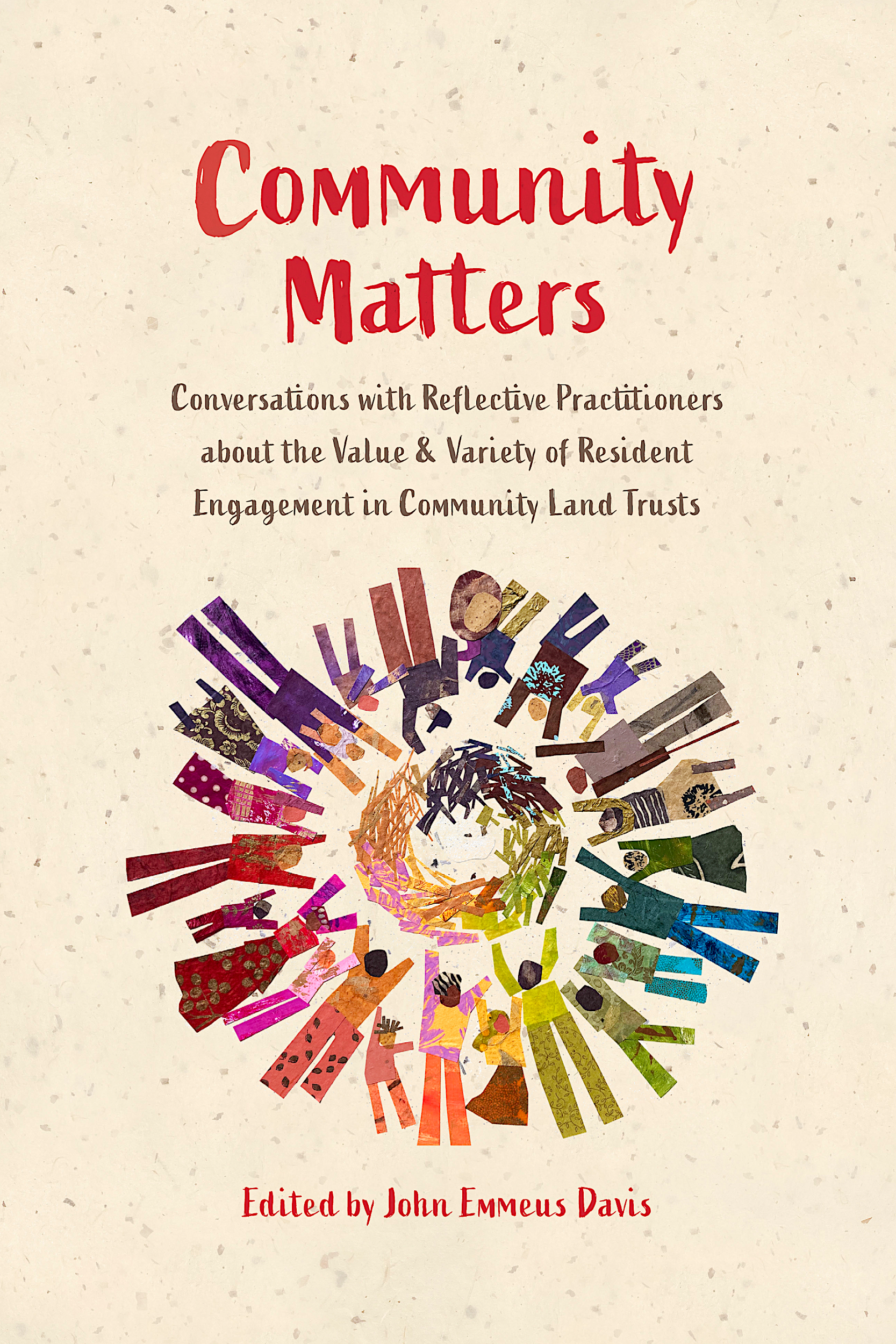 Participación de los residentes
Mantener la "C" en CLT
Gobernar el CLT
Organizar el poder y la solidaridad dentro del área de servicio del CLT 
Construir una comunidad entre las personas que usan/ocupan los suelos del CLT
Involucrar a los vecinos de al lado en el diseño/planificación de proyectos propuestos
Fideicomiso de Tierras Comunitarias
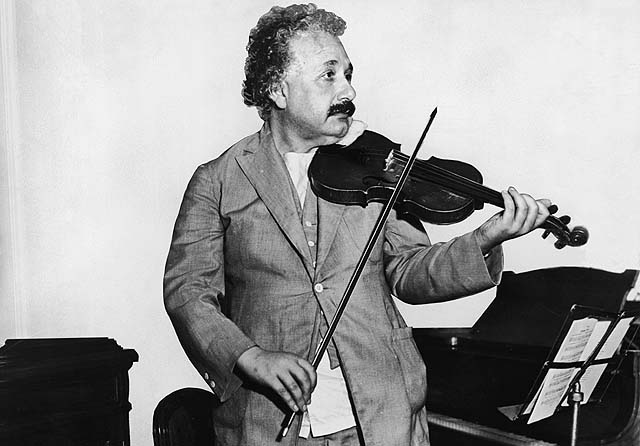 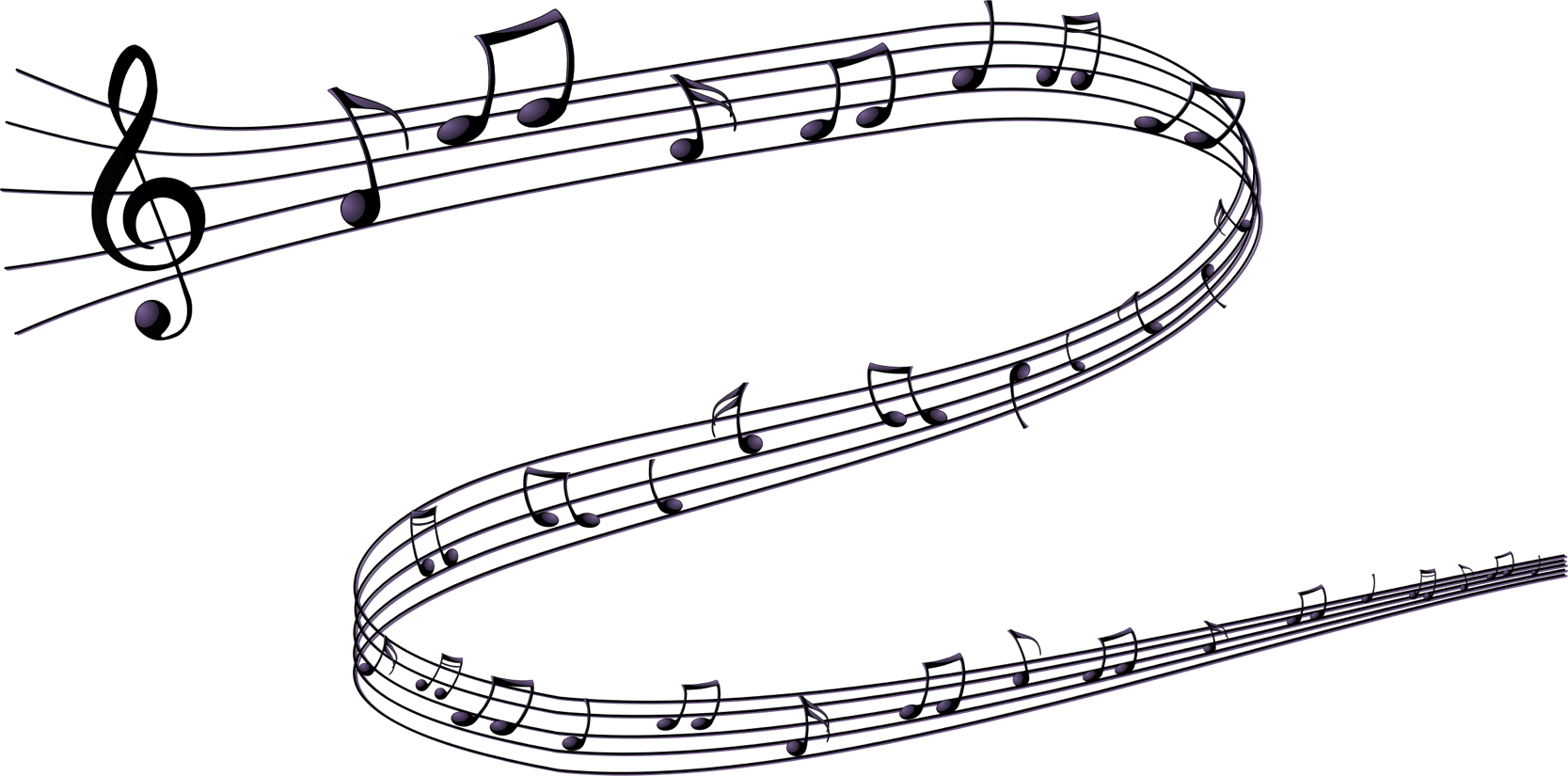 Organización
Operación
Propiedad
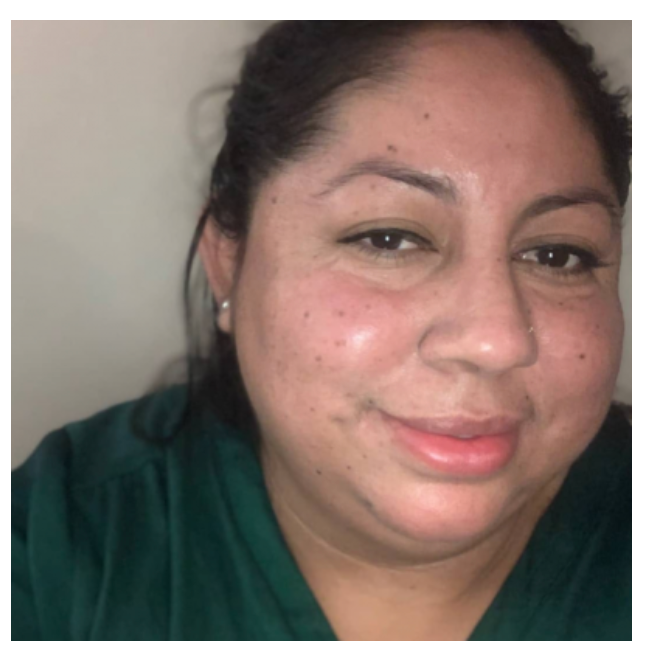 Karla Juarez
Thrive Santa Ana
Community Land Trust
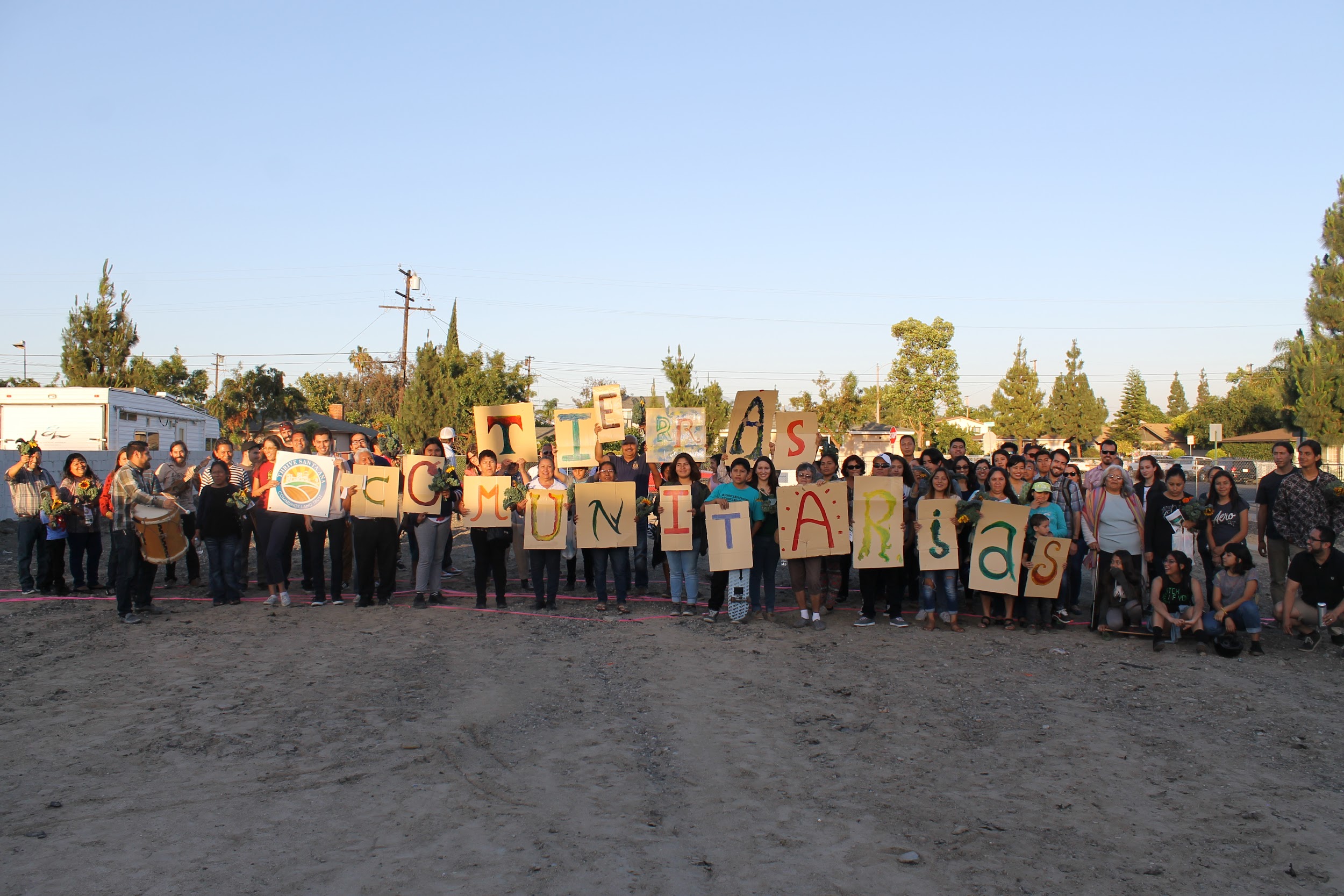 THRIVE Santa Ana
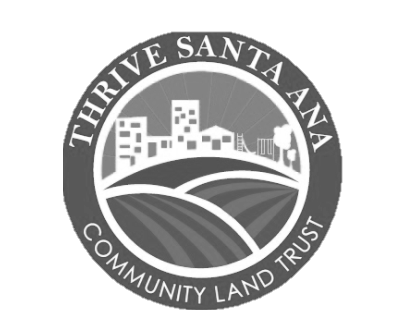 Community Land Trust
Who is THRIVE?
   
¿Quién es THRIVE?
[Speaker Notes: THRIVE Santa Ana drives development that will build community wealth and healthy, affordable neighborhoods, by holding land in trust and promoting multi-generational resident leadership. 
THRIVE Santa Ana busca impulsar desarrollo económico que aumente el bienestar y la riqueza comunitaria, vecindarios saludables y accesibles, cuidando la tierra como un bien público y promoviendo el liderazgo multi-generacional de residentes.  
THRIVE is a non-profit community land trust that looks forward to providing affordable housing, open space, and development that otherwise meets the needs of Santa Ana neighborhoods, especially for underserved families. 
THRIVE es un fideicomiso sin fines de lucro, queremos proveer vivienda asequible, espacios abiertos, y otros tipos de desarrollo que satisfacen las necesidades de los vecindarios en Santa Ana, especialmente para las familias con más necesidad.]
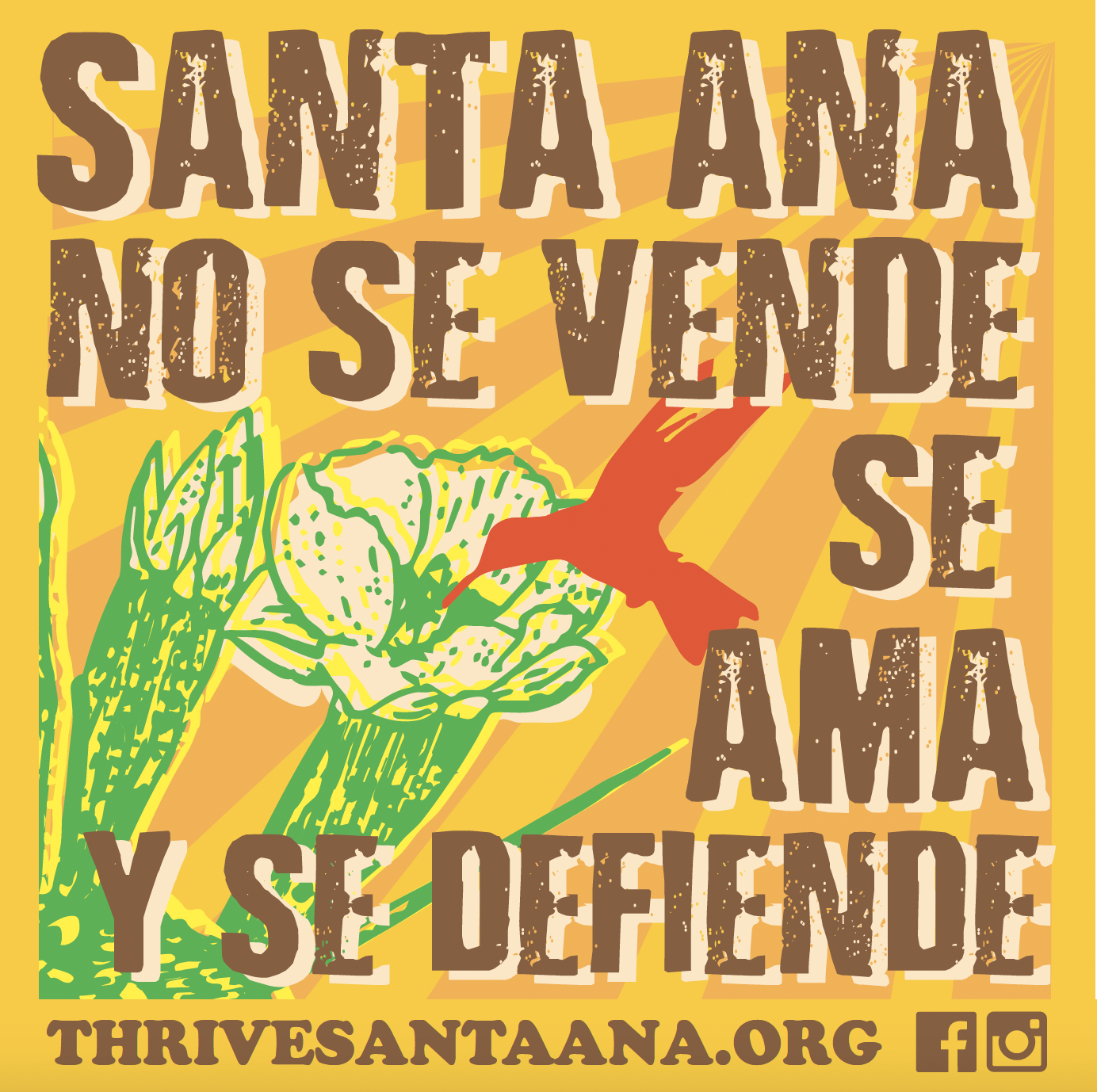 REMAIN AND THRIVE Week of Action 2017 / Permanecer y Prosperar Semana de Acción 2017
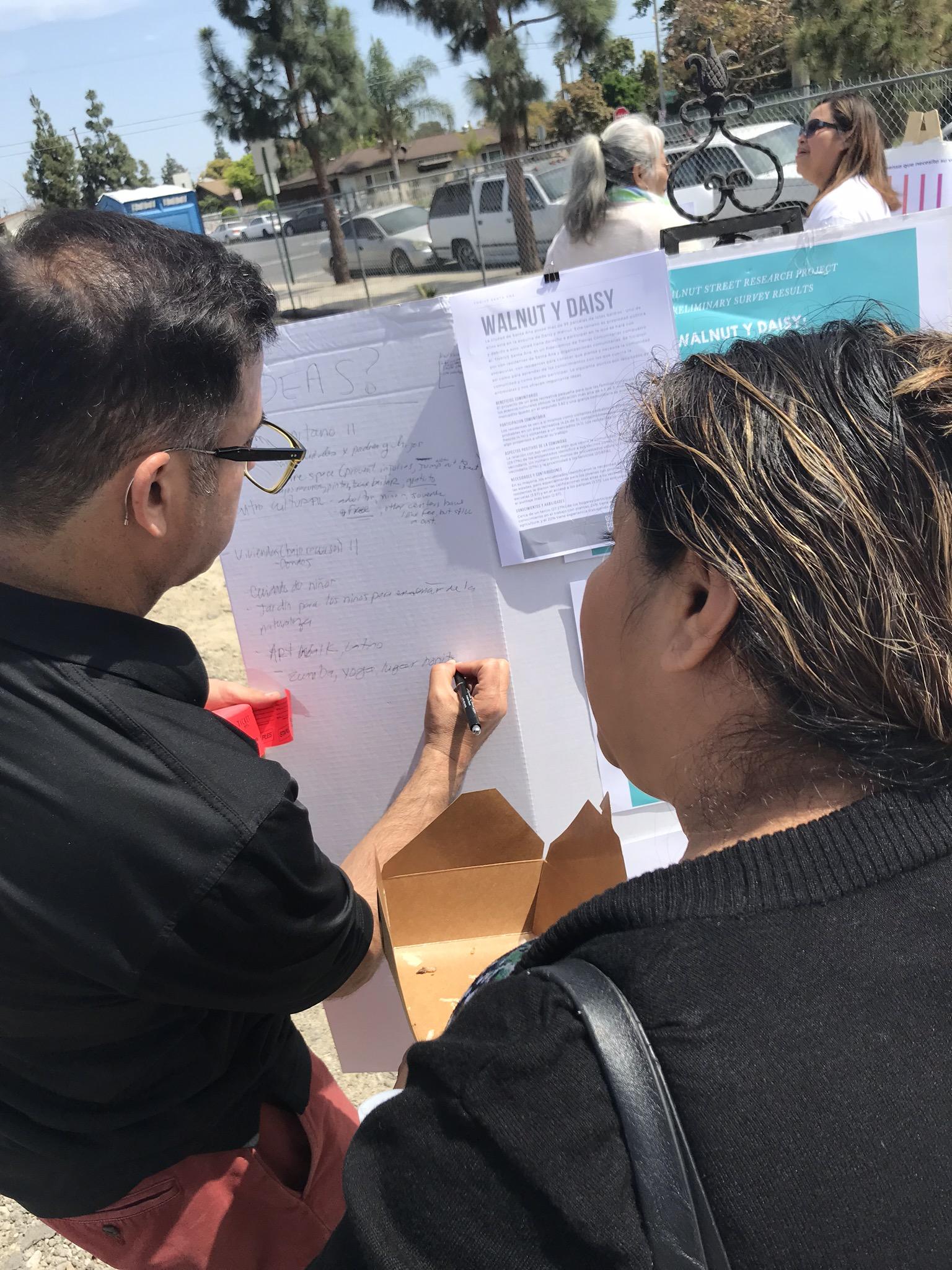 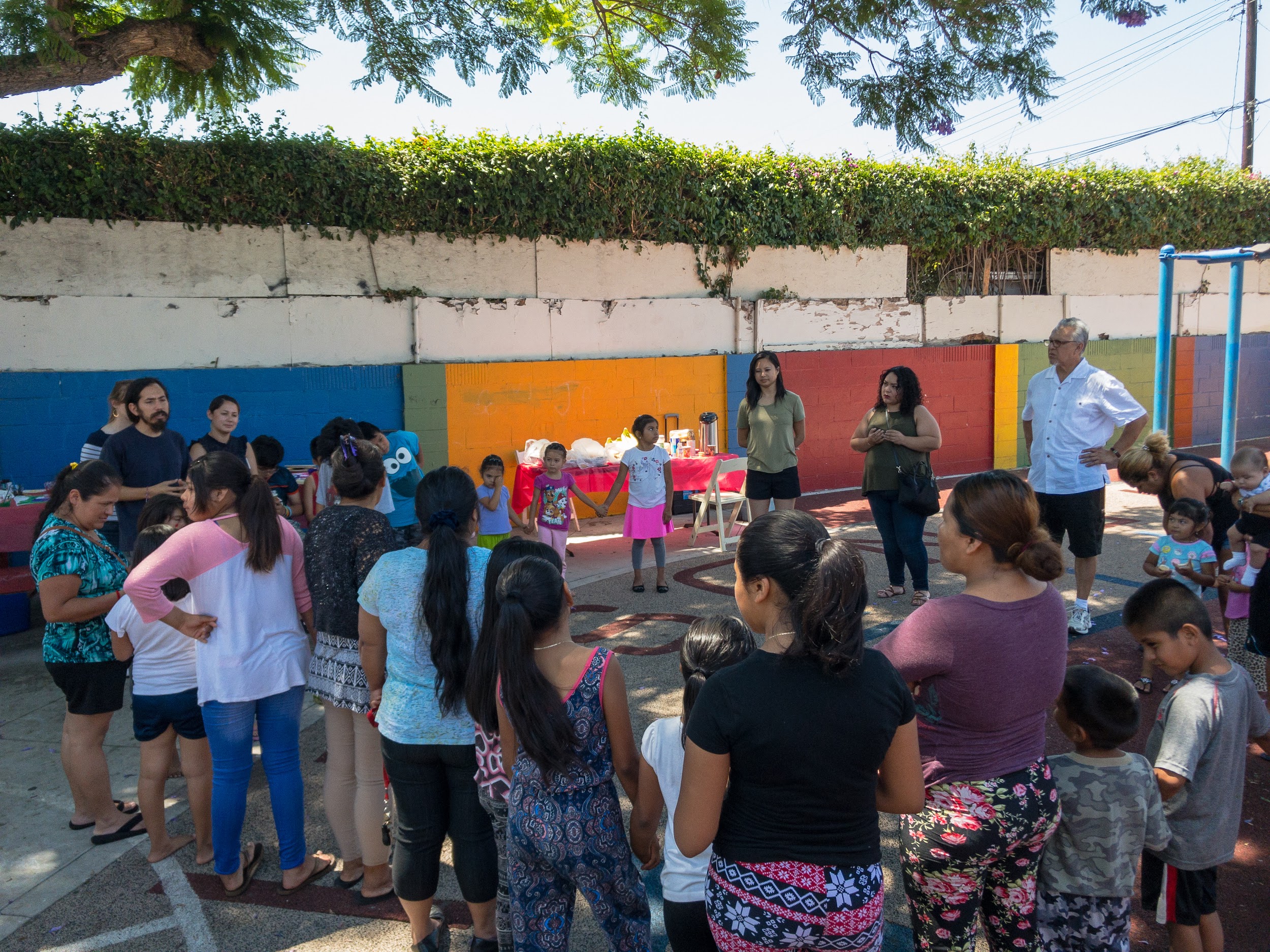 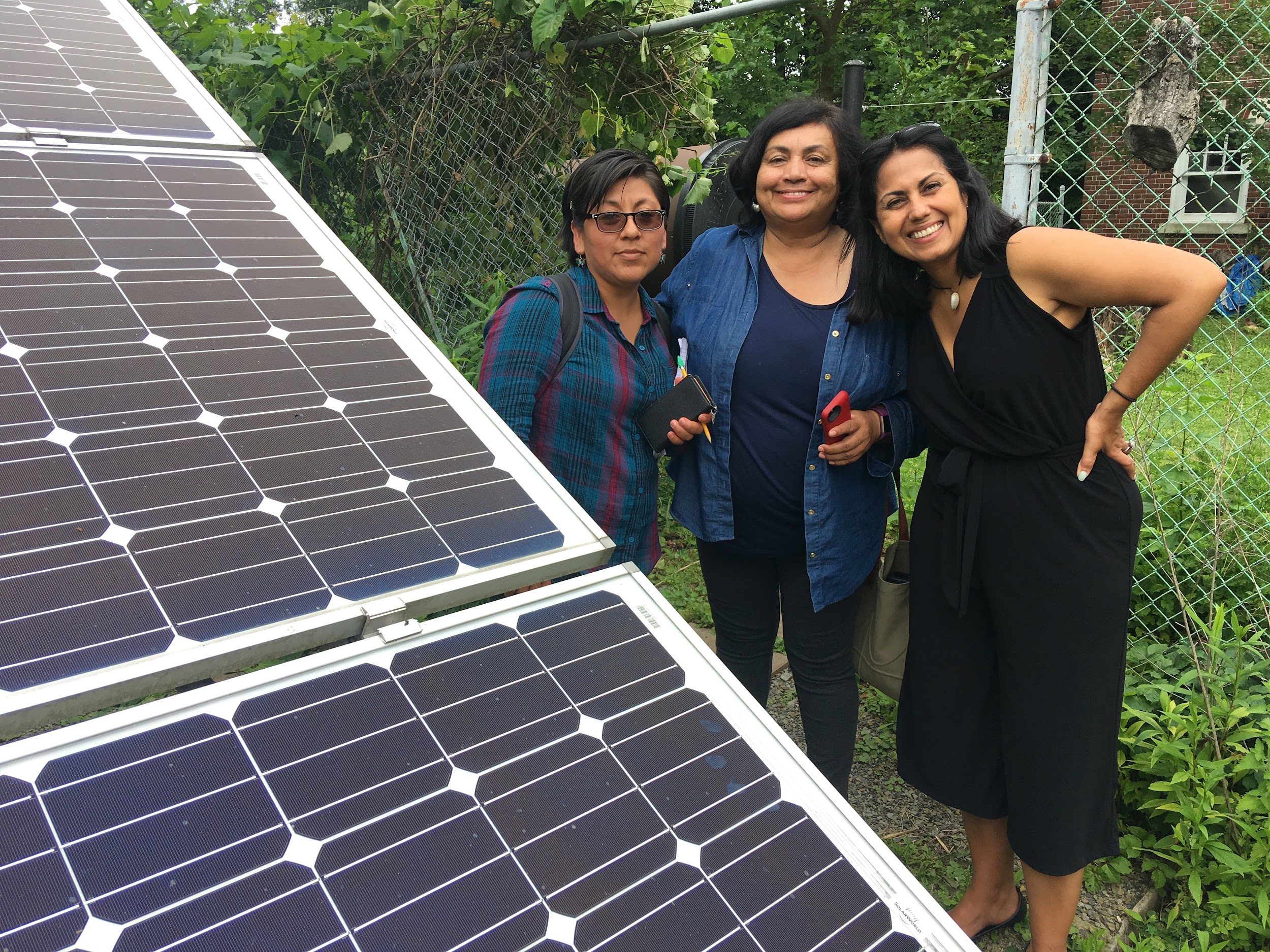 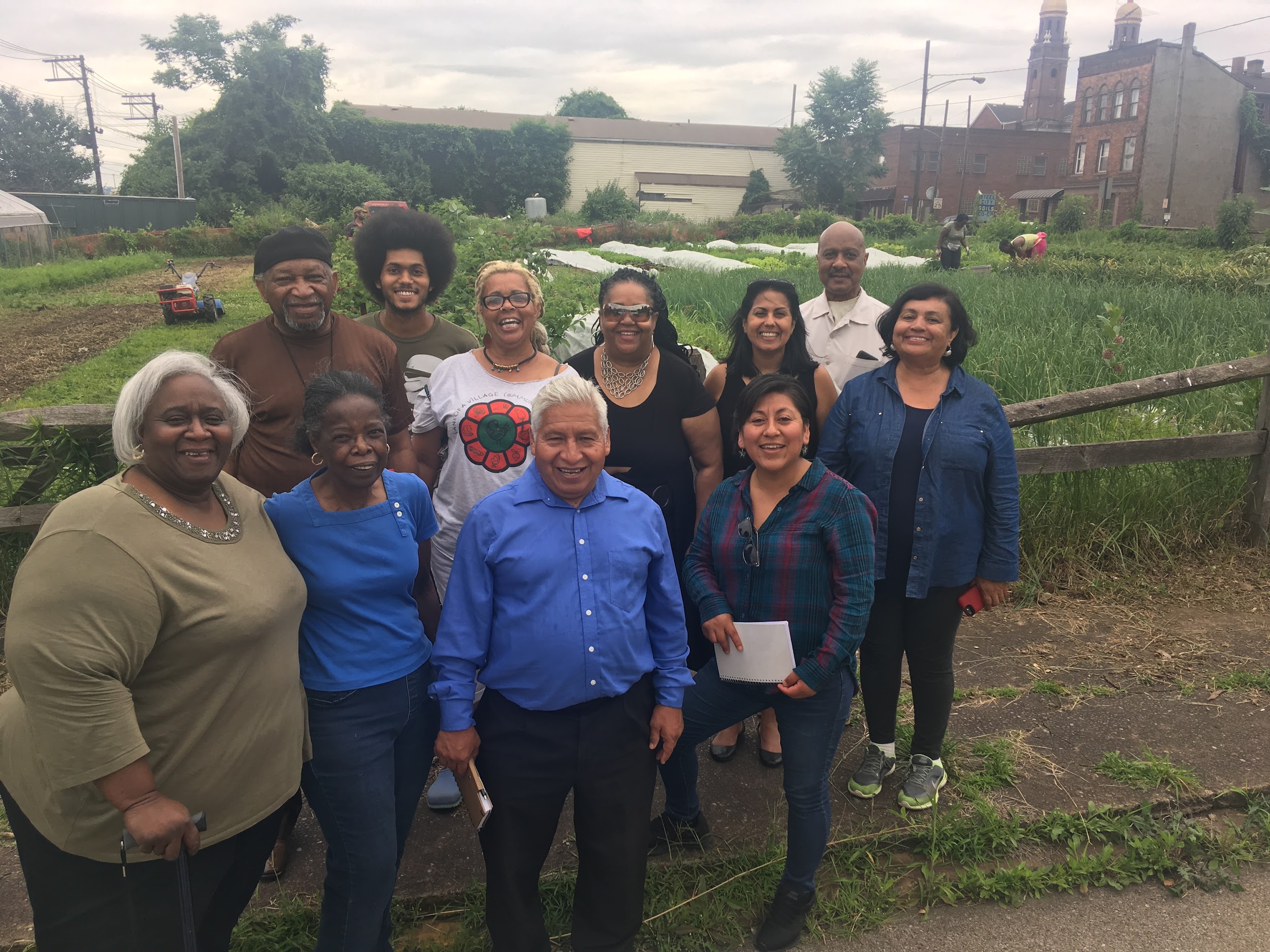 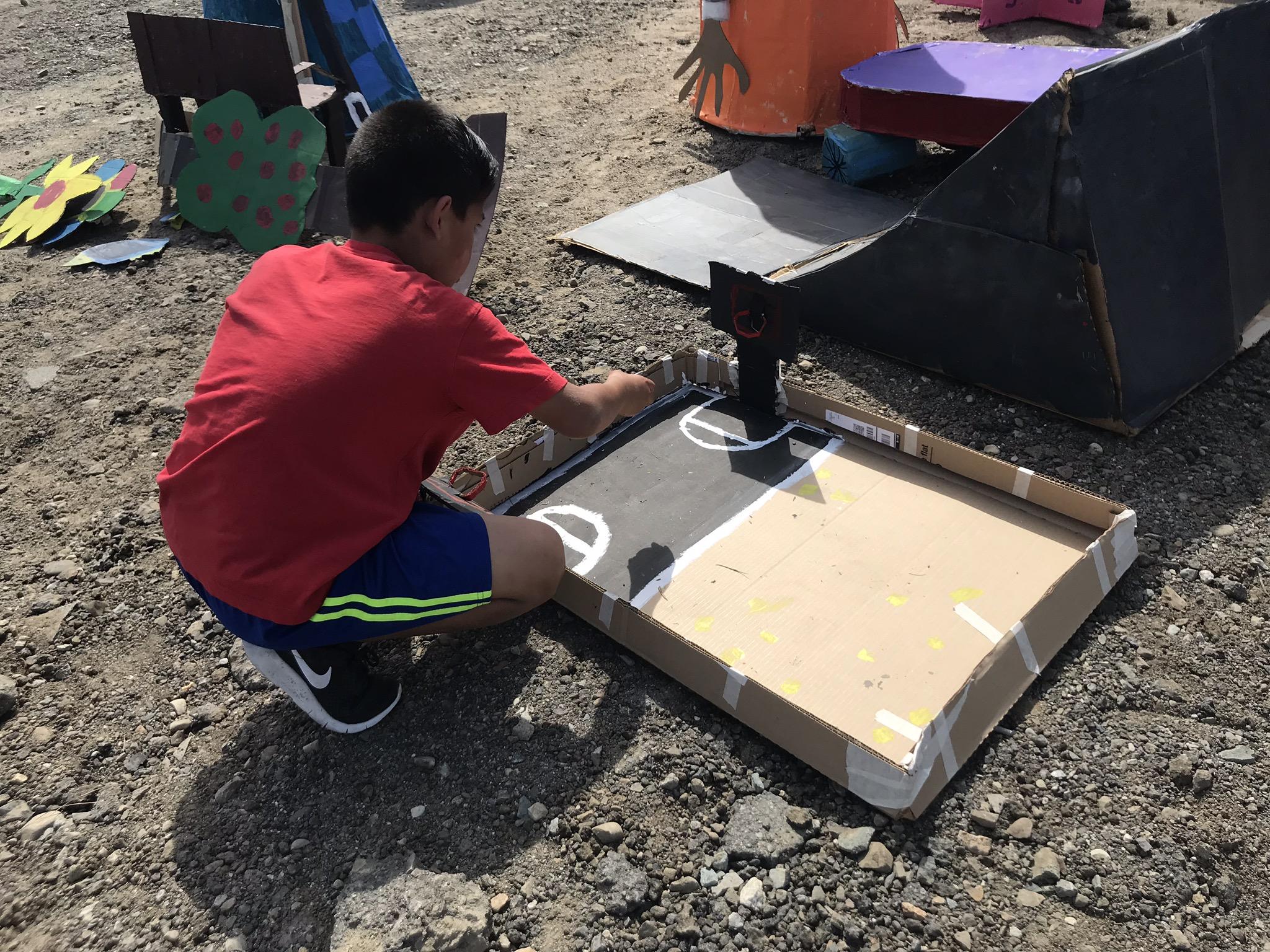 Who is THRIVE?
   
    ¿Quién es THRIVE?
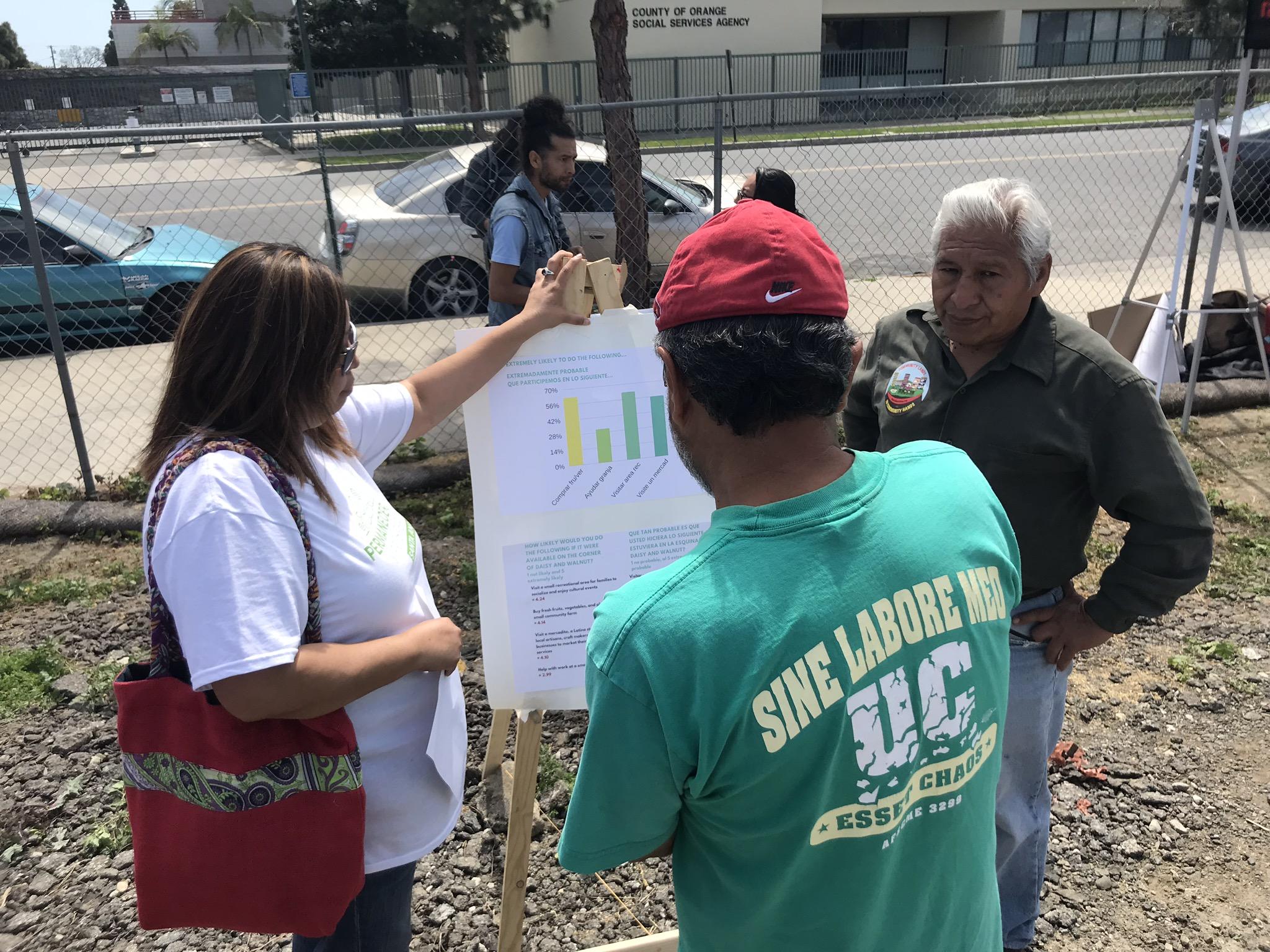 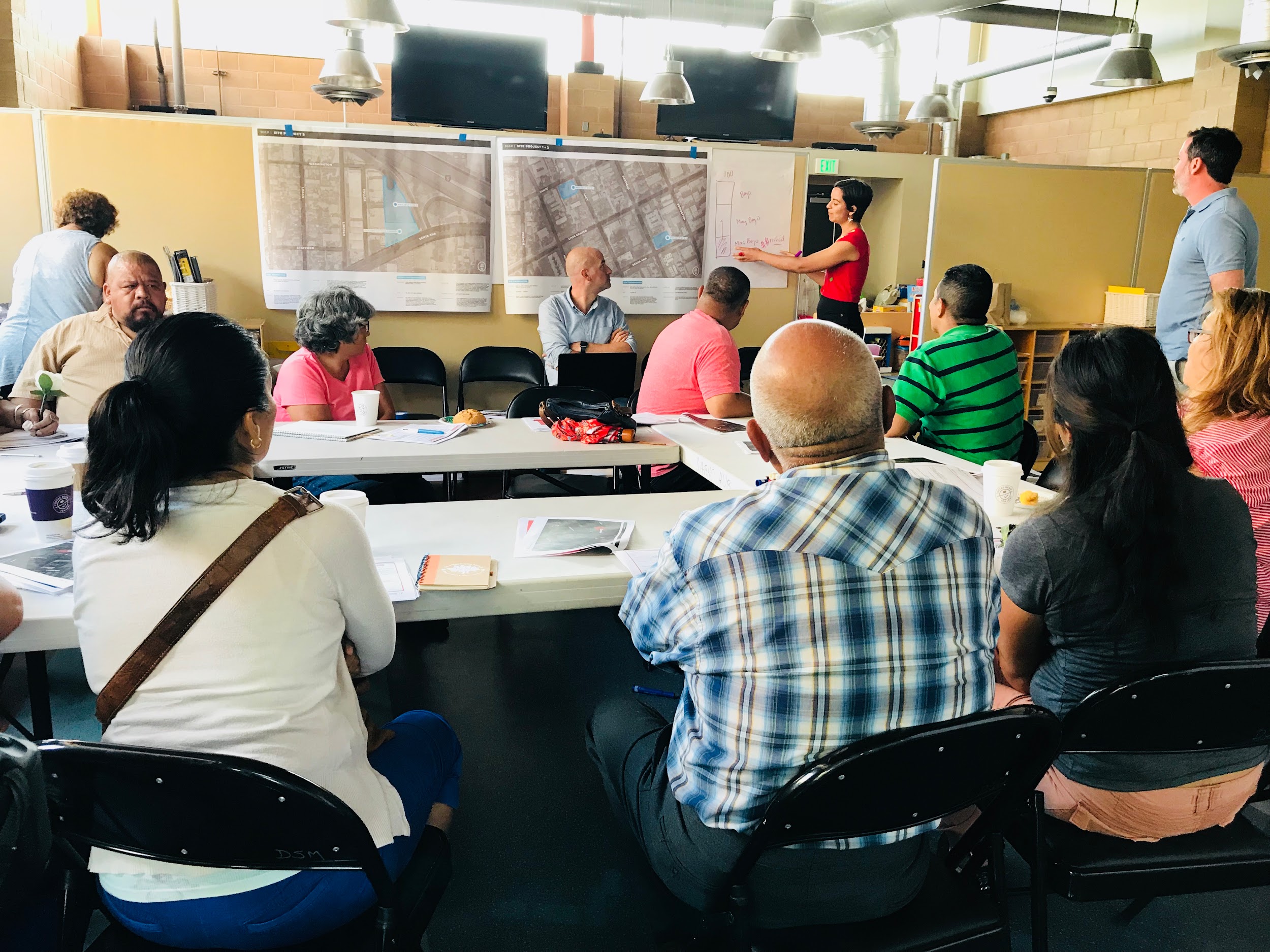 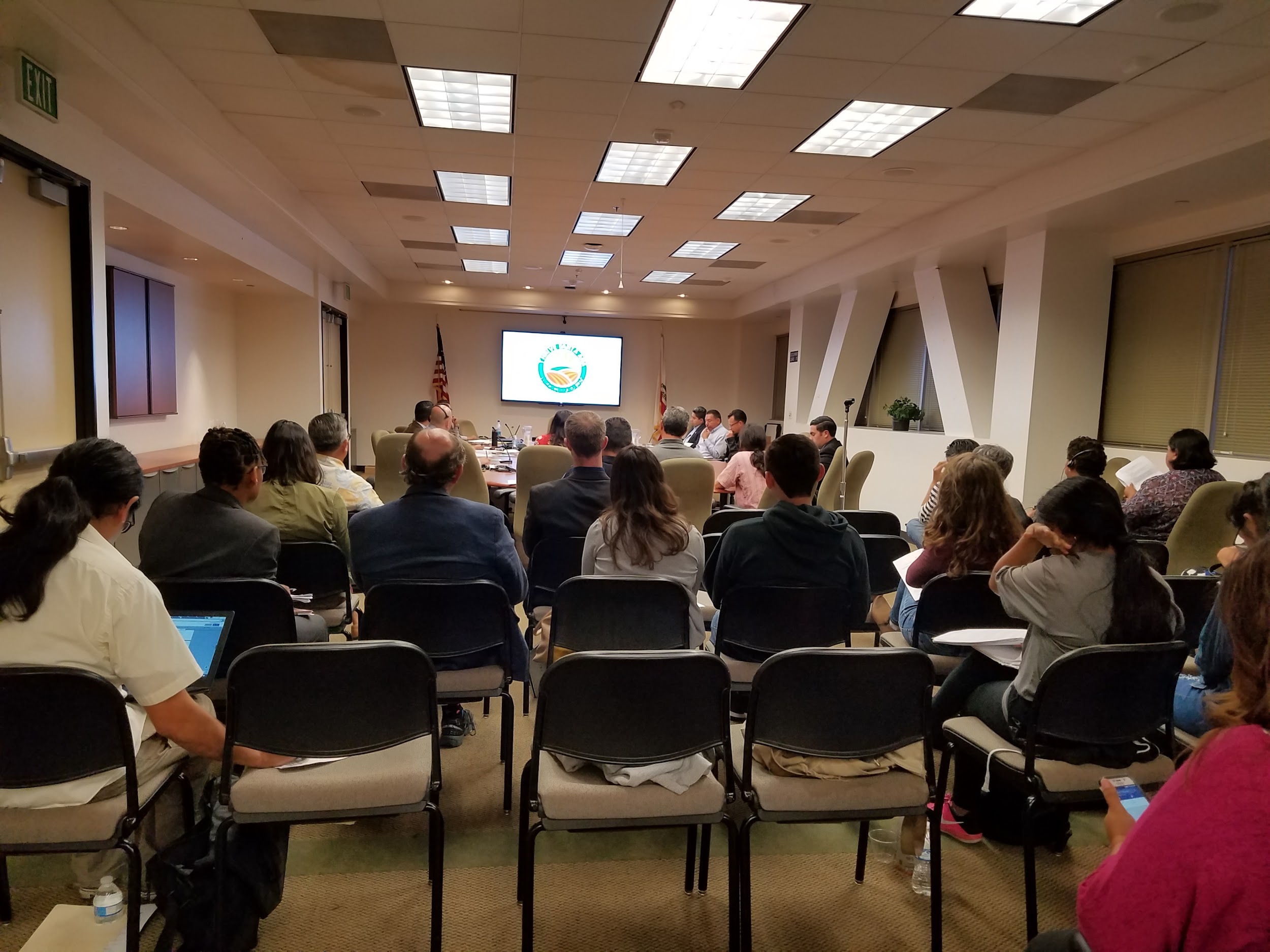 38
[Speaker Notes: “Somos residentes y organizaciones comunitarias de Santa Ana que nos hemos unido para impulsar un desarrollo económico que nos tome en cuenta, desde el punto de vista de nuestros vecindarios, nuestras necesidades, nuestros conocimientos y visión para el futuro de nuestras familias.”  - Miembro de THRIVE   /   “We are Santa Ana residents and community organizations that have come together to drive economic development that includes us, our neighborhoods, our needs, our knowledge and vision for the future of our families.” - THRIVE Board Member]
Permanecer y Prosperar
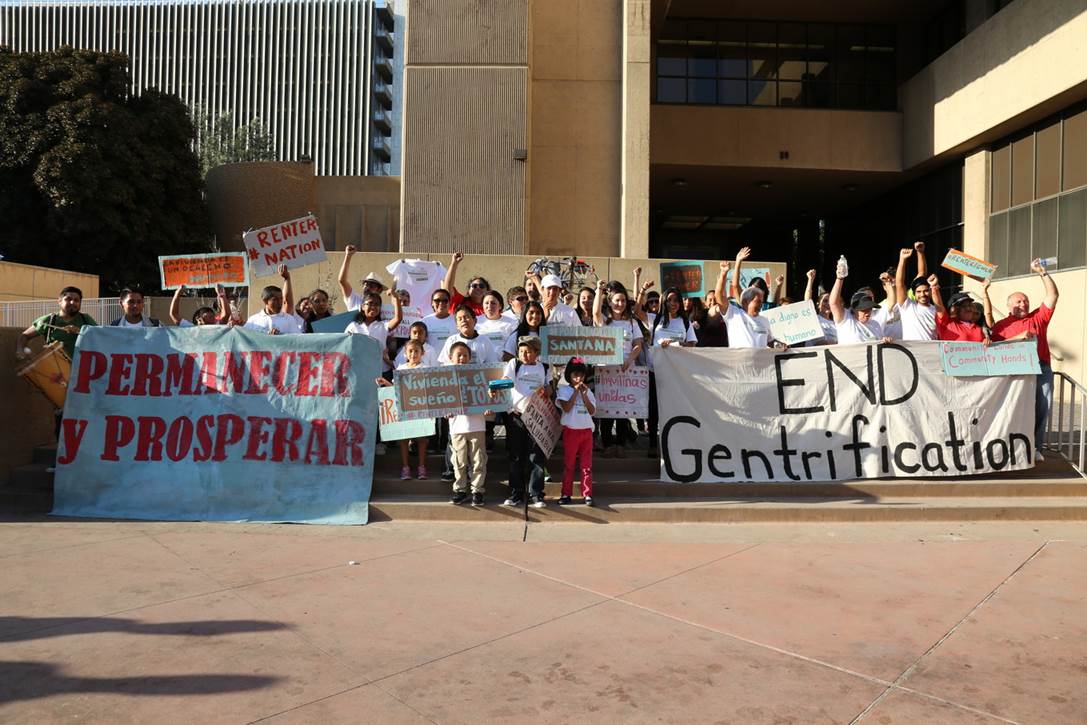 Remain & Thrive
COMMUNITY VISIONING AND RESIDENT LEADERSHIP
2010: COMMUNITY BENEFITS IN LACY NEIGHBORHOOD 
2012: SANTA ANA SUNSHINE ORDINANCE
2014: FIVE-YEAR STRATEGIC PLAN
2015: WELLNESS DISTRICT RESOLUTION
2016: THRIVE SANTA ANA FOUNDED
2018: WALNUT AND DAISY EXCLUSIVE NEGOTIATION AGREEMENT; SANTA ANA THRIVE CONFERENCE
2020: DEVELOPMENT AND DISPOSITION AGREEMENT; 99-YEAR LEASE FOR WALNUT AND DAISY
2023: W&D BREAKING GROUND
VISIÓN DE LA COMUNIDAD Y LIDERAZGO DE LOS RESIDENTES
2010: BENEFICIOS COMUNITARIOS EN EL VECINDARIO DE LACY 
2012: ORDENANZA SUNSHINE DE SANTA ANA
2014: PLAN ESTRATÉGICO QUINQUENAL
2015: RESOLUCIÓN DEL DISTRITO DE BIENESTAR
2016: SE FUNDA THRIVE SANTA ANA
2018: ACUERDO DE NEGOCIACIÓN EXCLUSIVA DE WALNUT Y DAISY; CONFERENCIA SANTA ANA THRIVE
2020: ACUERDO DE DESARROLLO Y DISPOSICIÓN; CONTRATO DE ARRENDAMIENTO DE 99 AÑOS PARA WALNUT Y DAISY
2023: W&D ABRIENDO CAMINO
WALNUT AND DAISY MICRO-GRANJA
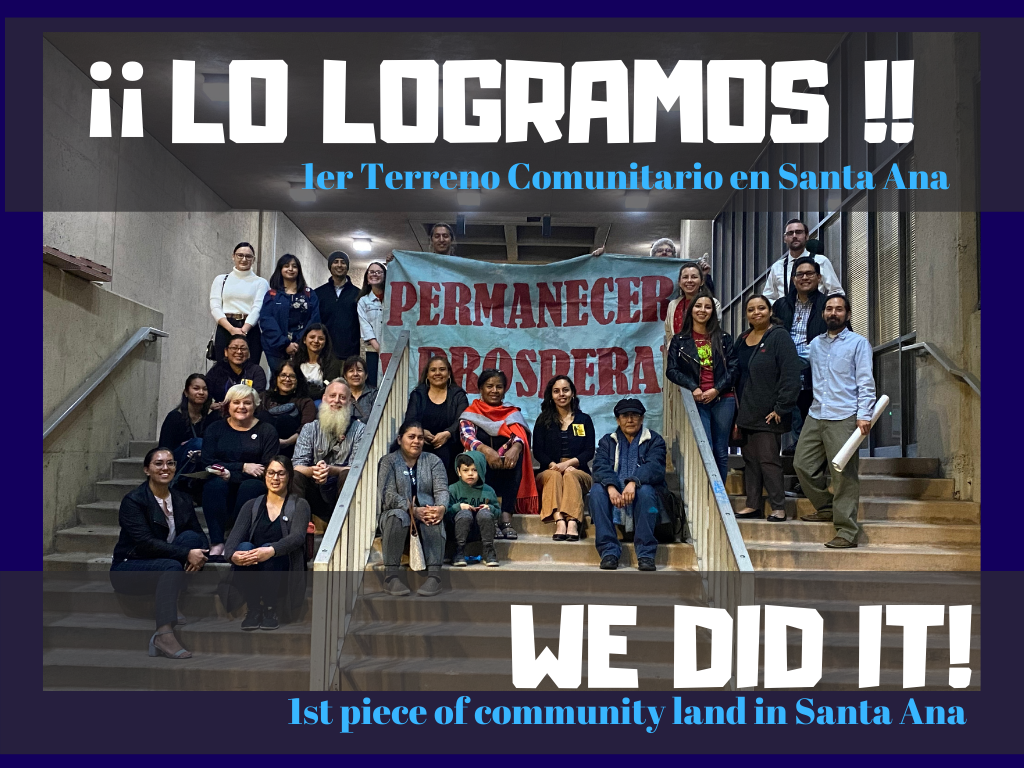 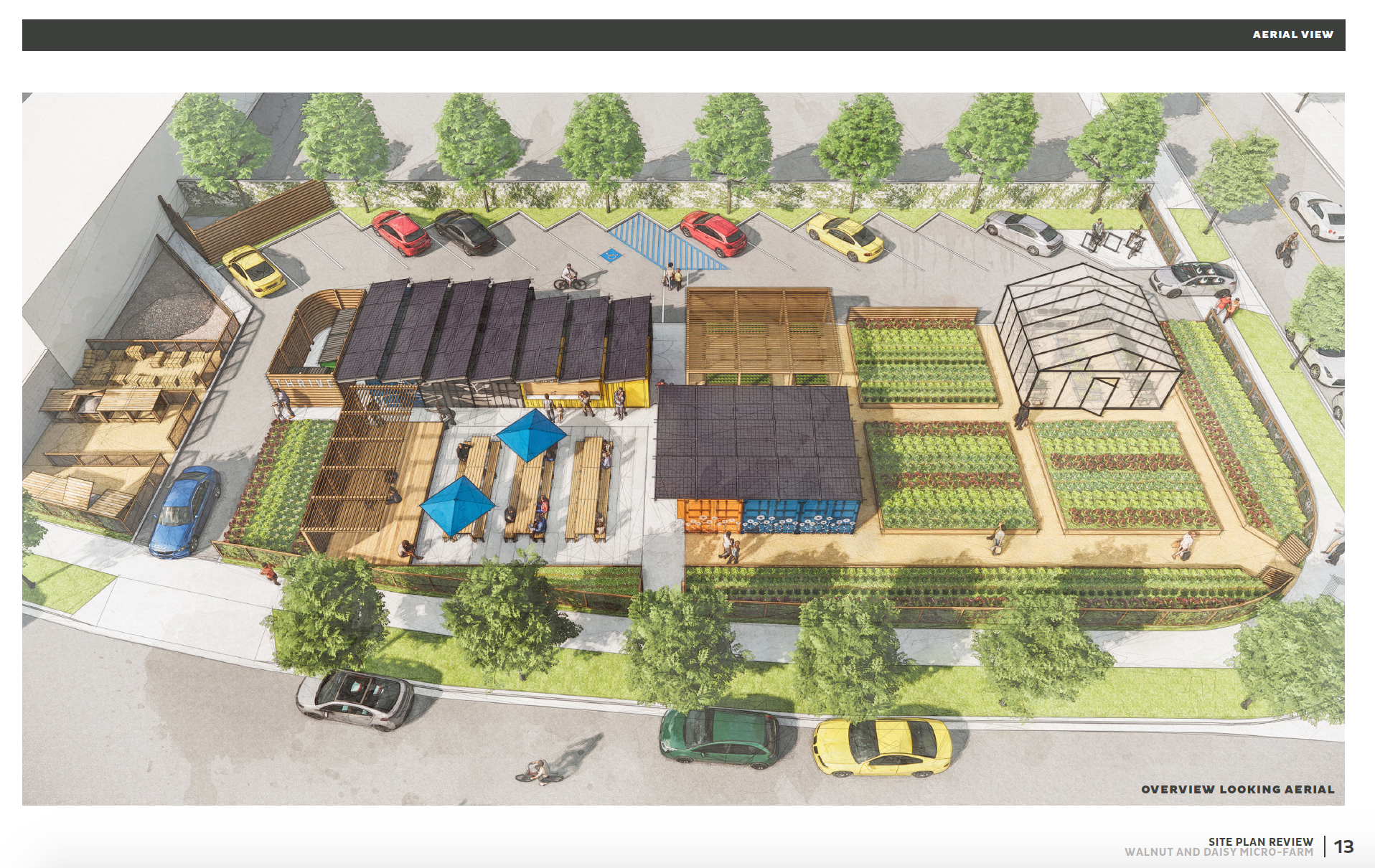 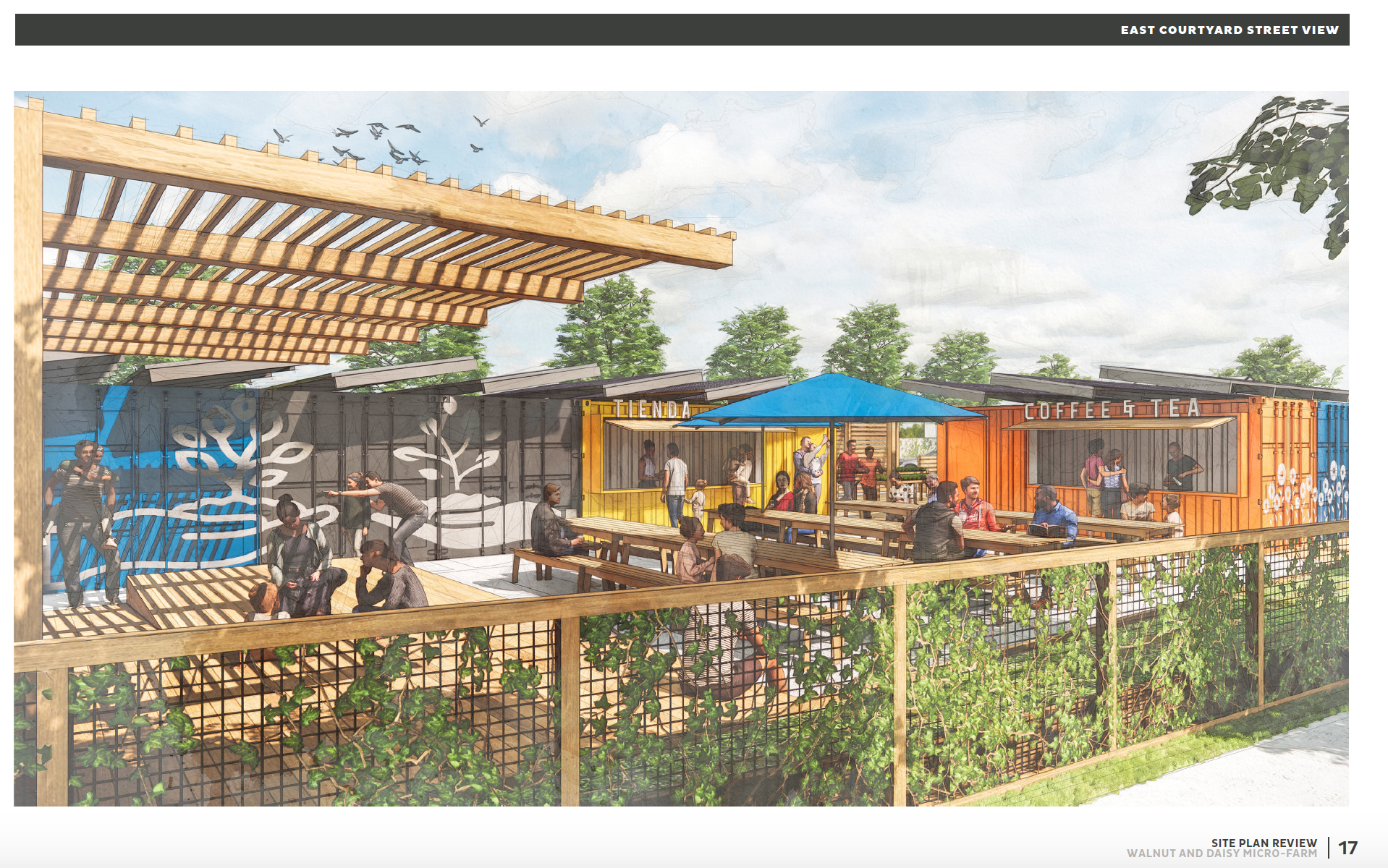 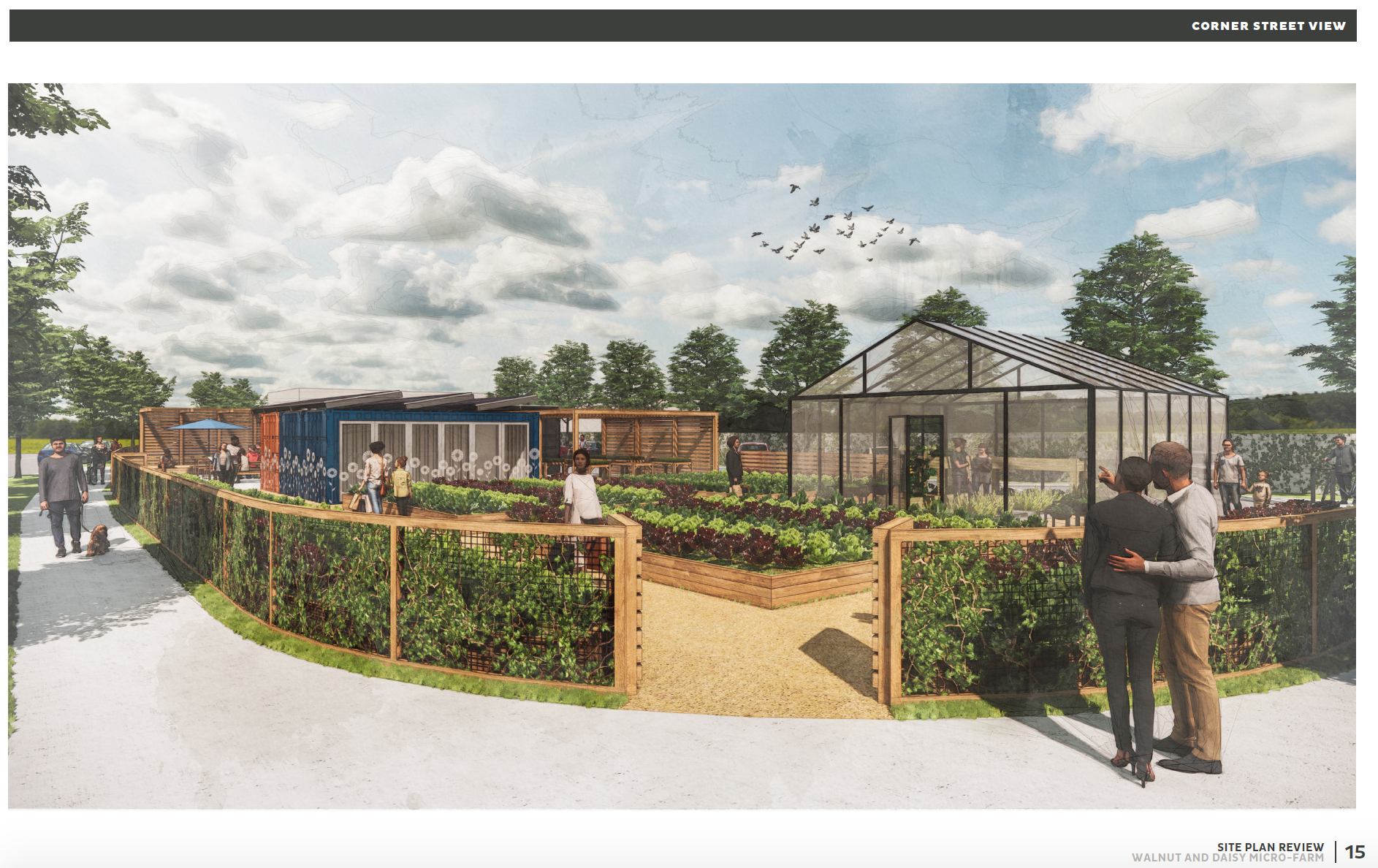 IN IT TOGETHER
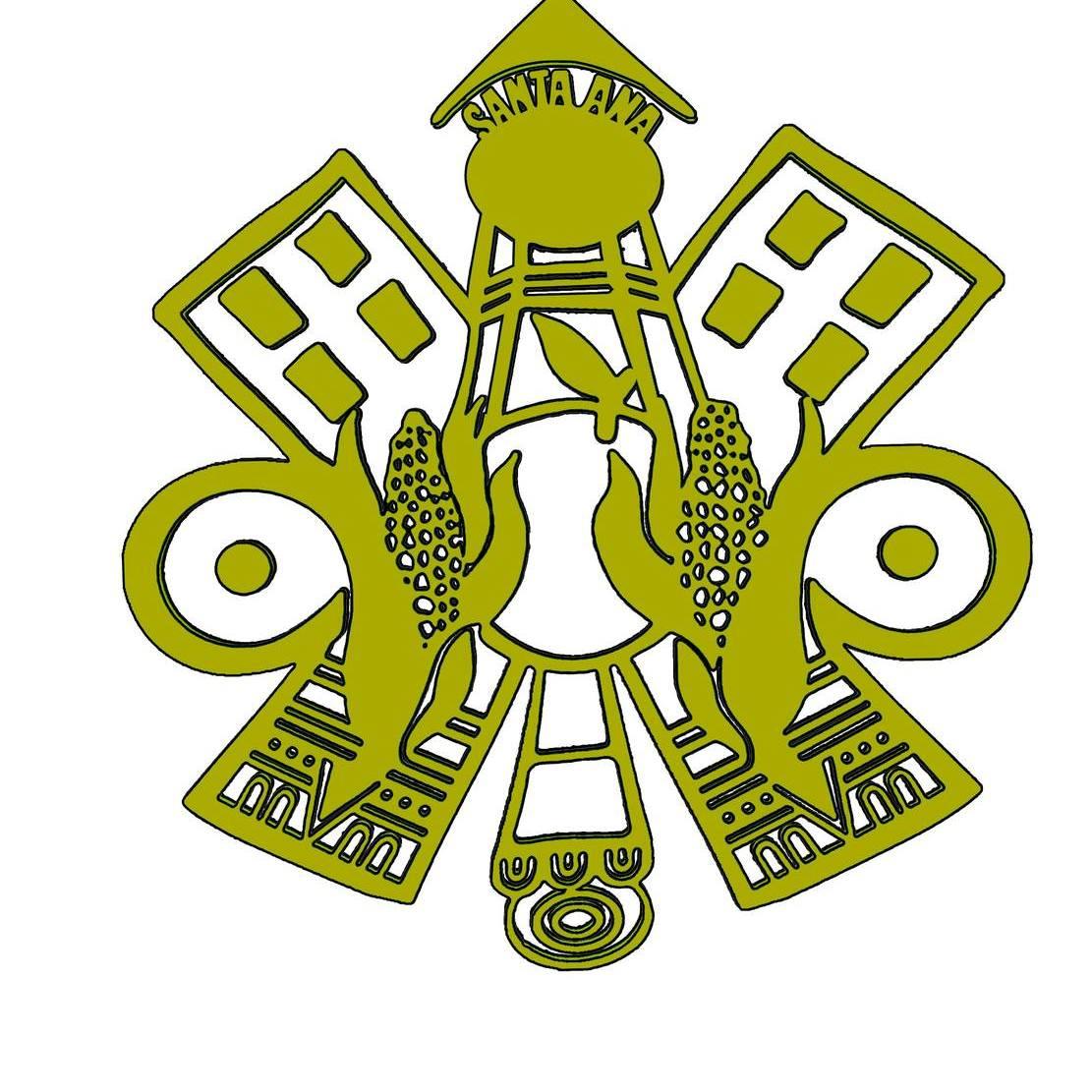 CRECE Urban Farms advocates for and supports new and emerging urban farmers and earth workers to co-create food sovereign neighborhoods in and around Santa Ana, California.
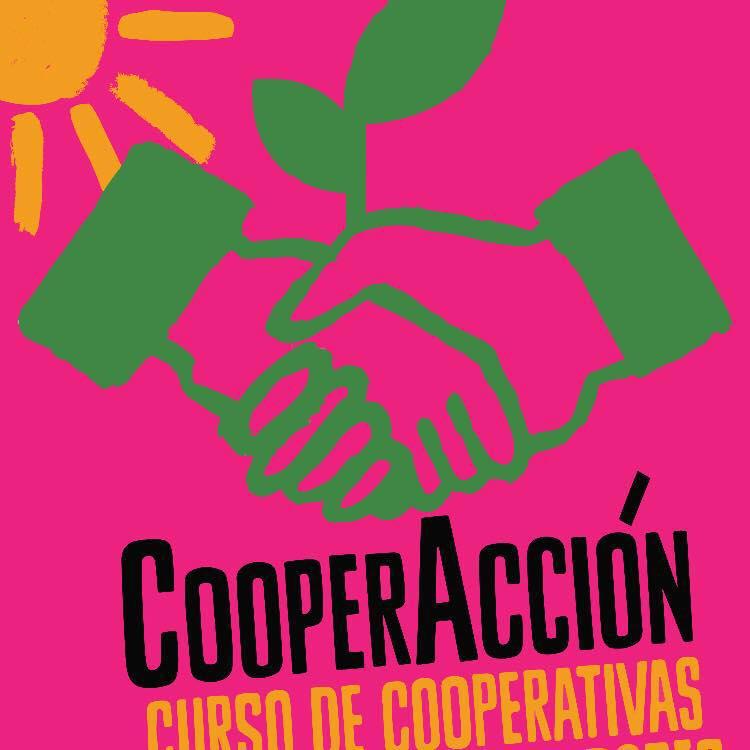 Cooperacion Santa Ana offers training, coaching and incubation of worker cooperatives, and organizes a cooperative network and fund governed by Orange County cooperatives.
JUNTOS EN ESTO
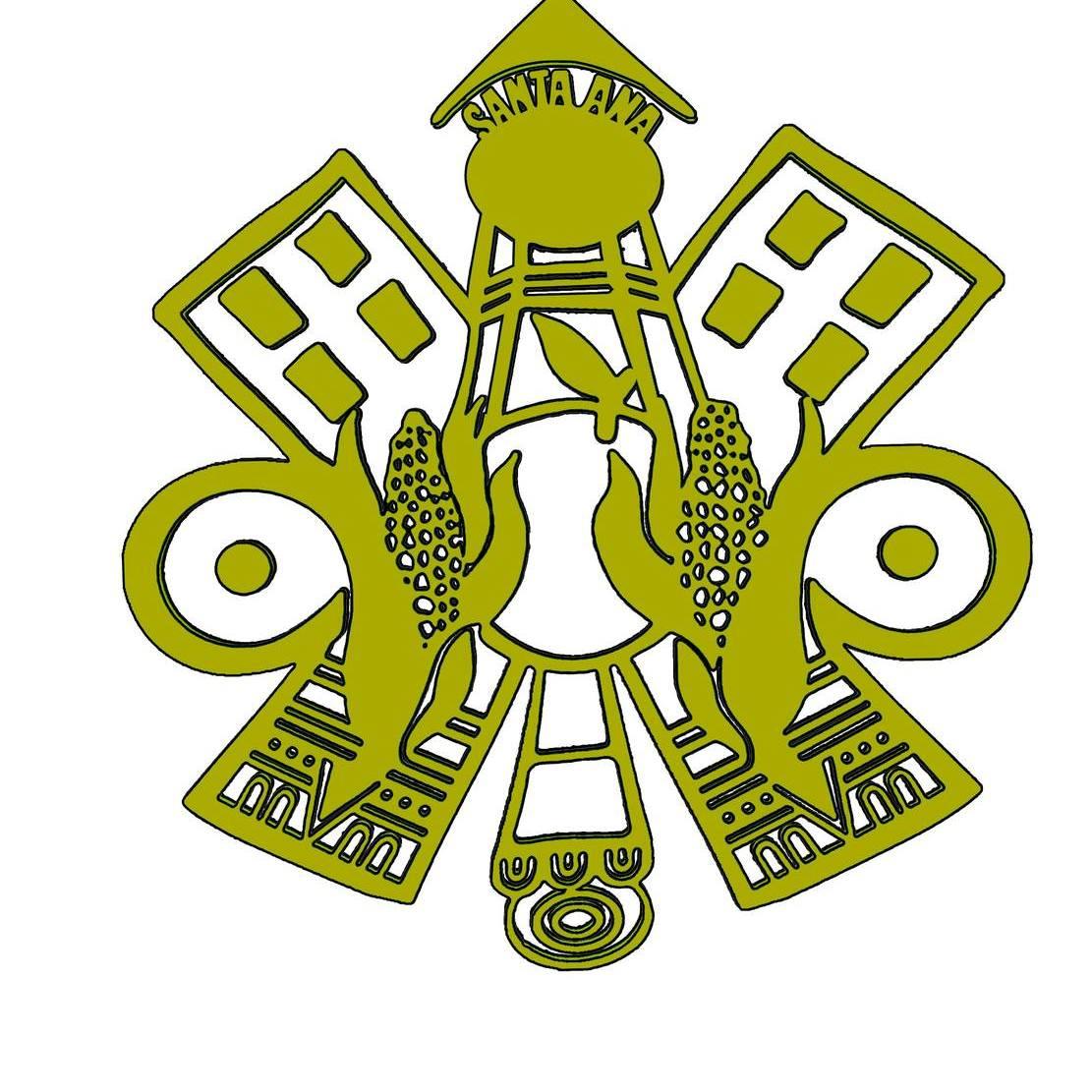 CRECE Urban Farms aboga y apoya a los agricultores urbanos y trabajadores de la tierra nuevos y emergentes para co-crear vecindarios soberanos alimentarios en Santa Ana, California, y sus alrededores
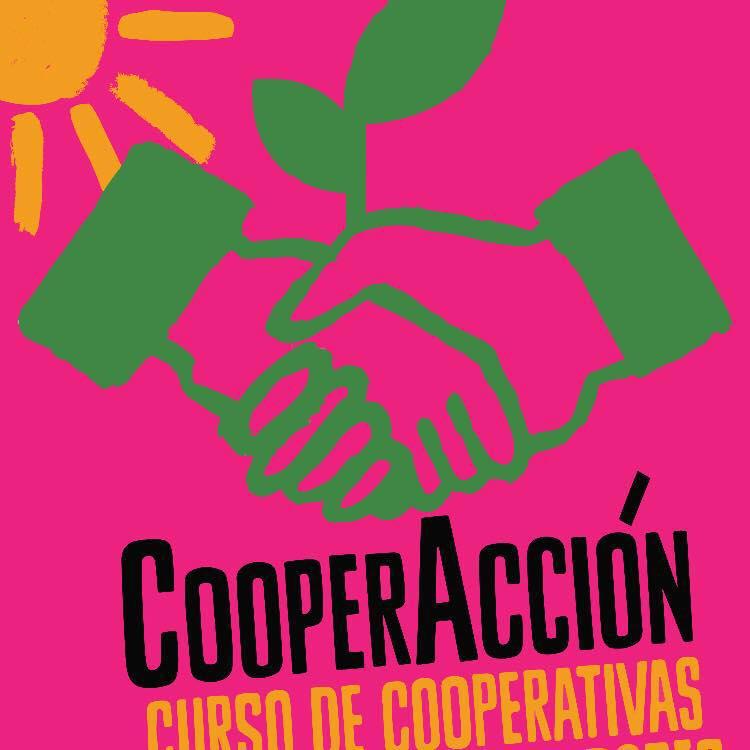 Cooperación Santa Ana ofrece capacitación, entrenamiento e incubación de cooperativas de trabajadores, y organiza una red de cooperativas y un fondo gobernado por cooperativas del Condado de Orange.
.
GRACIAS
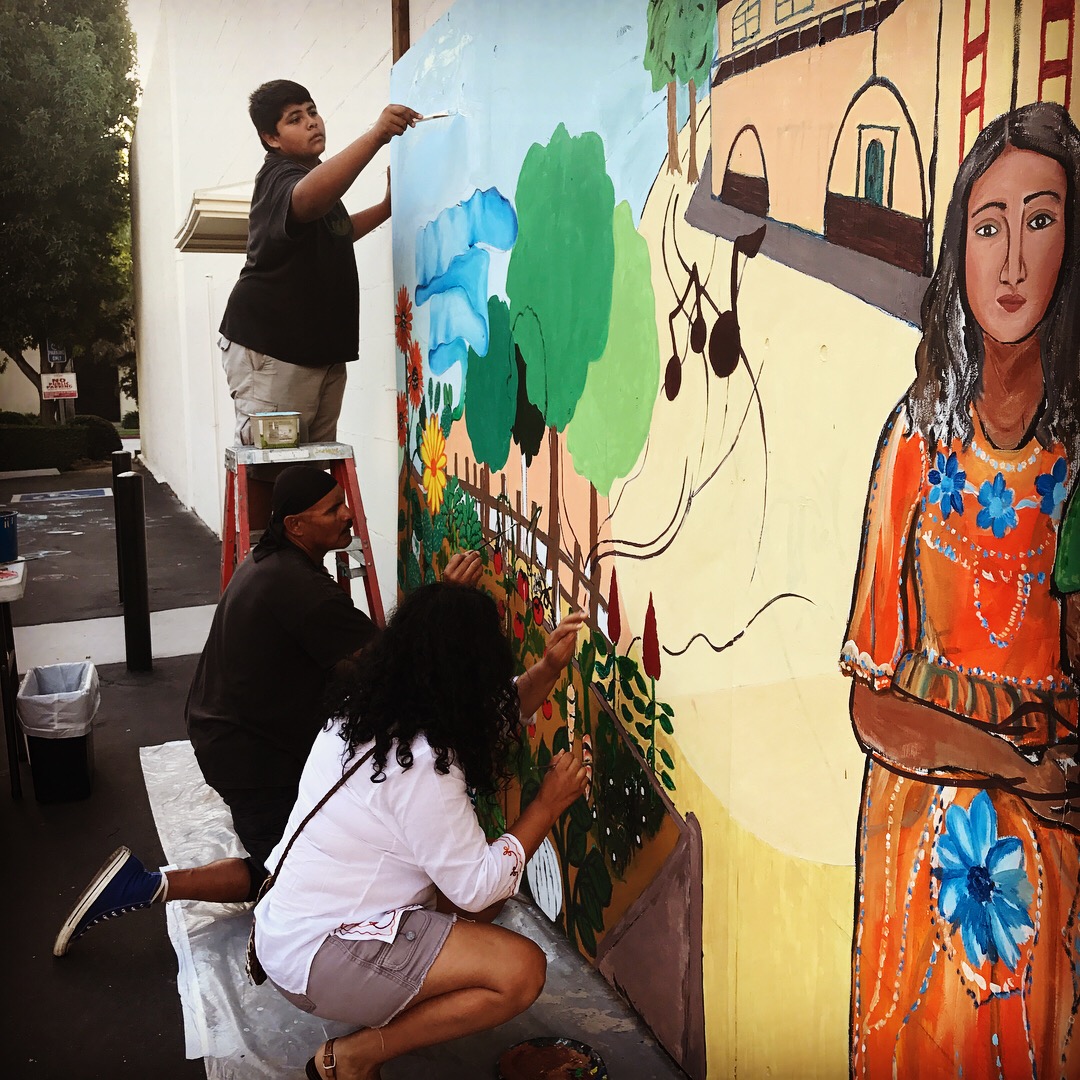 Sitio web: www.thrivesantaana.org

Email:     thrivesantaana@gmail.com

Teléfono#: 714-987-2009
Preguntas y respuestas
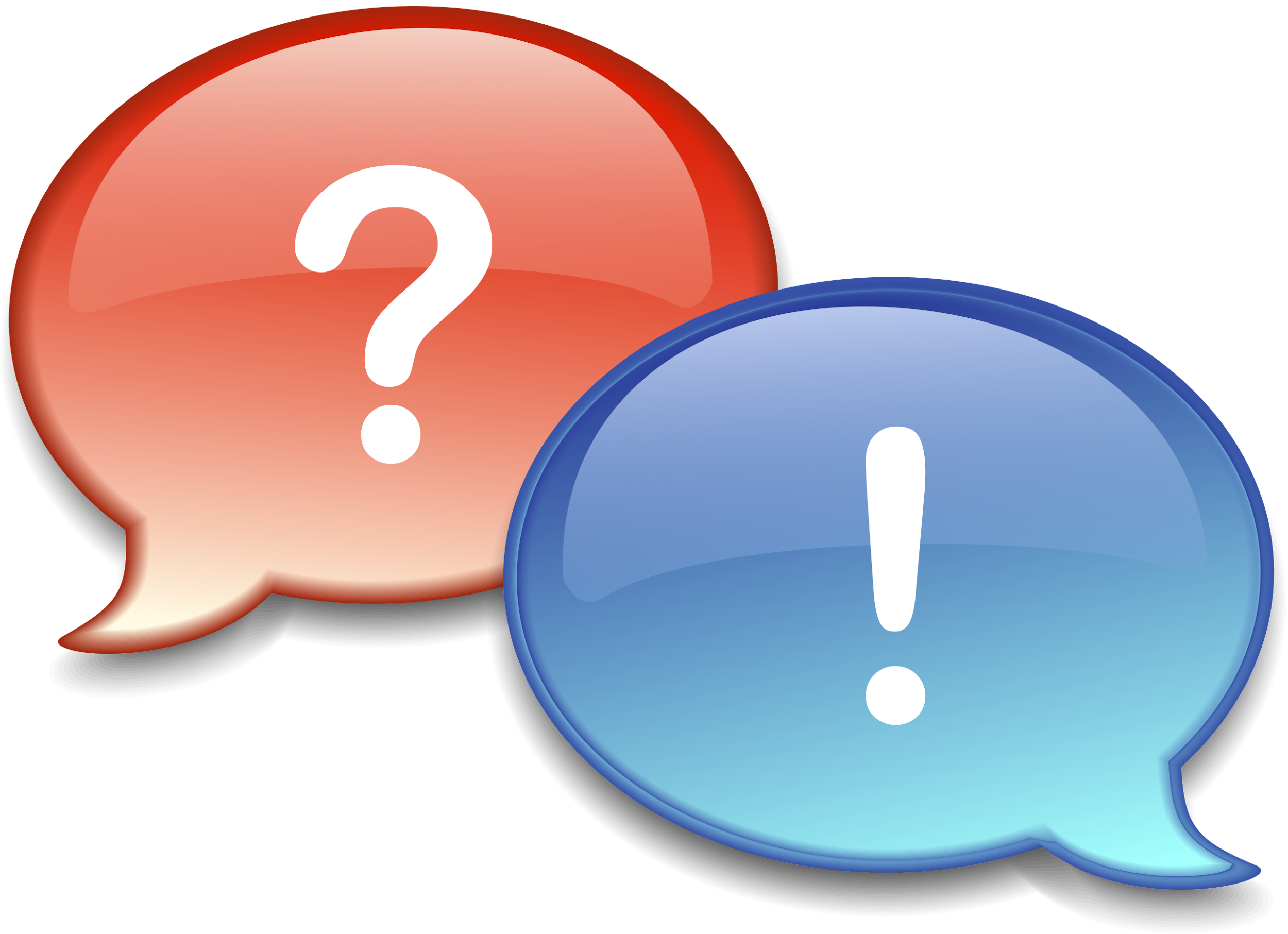 Salas de grupos

Vivienda asequible
Enfoque Agrícola
Producción de alimentos, cooperativas de trabajadores, otros
Próximo Taller:

Colaboraciones con el Gobierno y Fuentes de Financiamiento

20 de marzo, 2023
12 del mediodía - 4pm

Valley Dream Center
Final